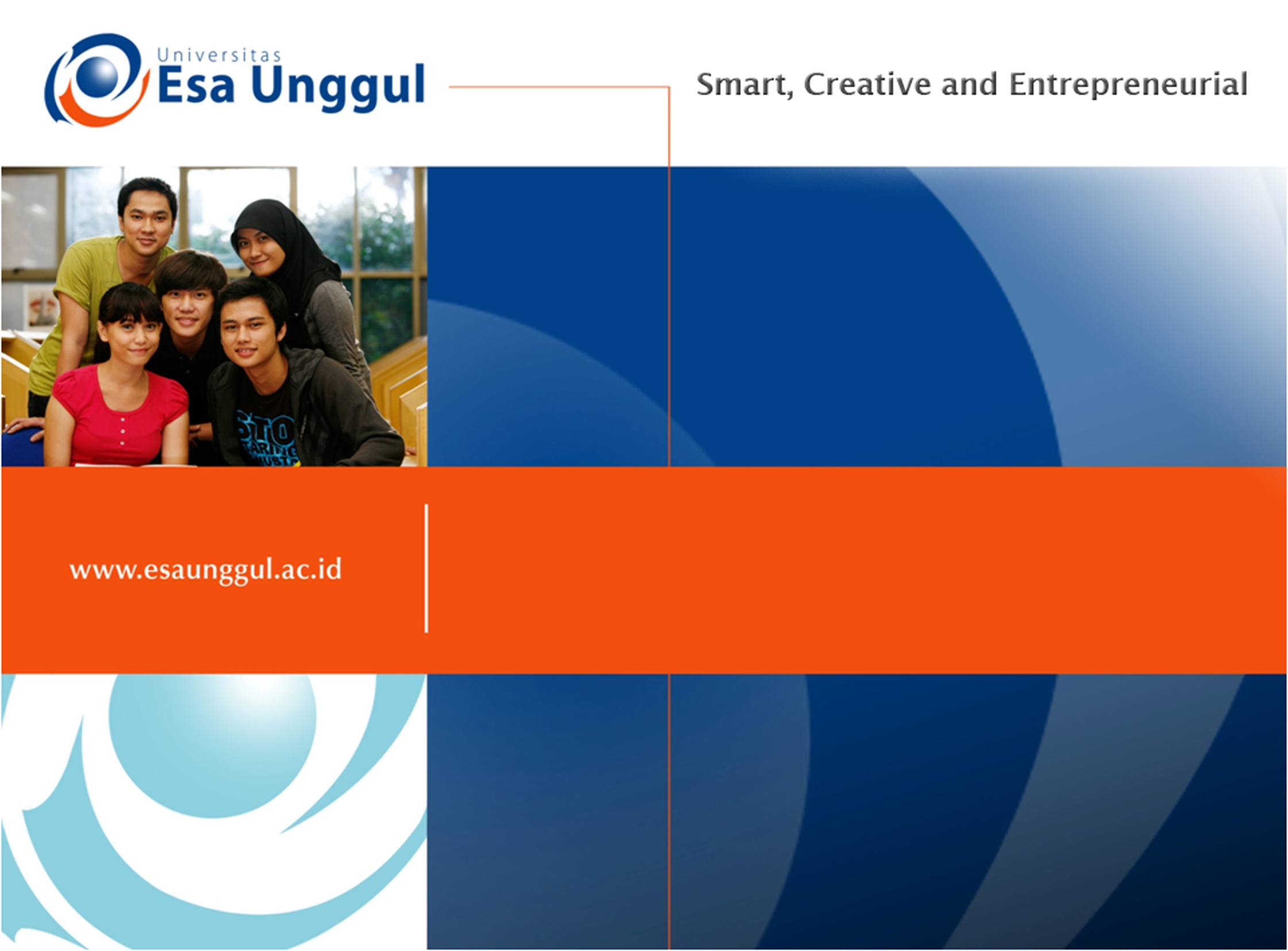 MALFORMASI, DEFORMASI DAN KELAINAN KROMOSOM KONGENITAL
 PERTEMUAN 11
Dr.Noor Yulia MM
PRODI ILMU KESEHATAN & FAKULTAS RMIK
KEMAMPUAN AKHIR YANG DIHARAPKAN
Mahasiswa memahami patofisiologi malformasi congenital, deformitas 
Mahasiswa mampu menjelaskan pengertian malformasi congenital dan deformasi 
Mahasiswa dapat menguraikan berbagai malformasi kongenital dan deformitas pada organ dan system ditubuh
PENDAHULUAN
Malformasi adalah perkembangan abnormal suatu organ atau jaringan.
Teratogenesitas : adalah kemampuan yang  menyebabkan cacat lahir atau malformasi janin 
Cacat lahir = kelainan kongenital adalah suatu kelainan yang hadir ketika bayi lahir 
Atresia adalah kegagalan pembentukan
Fistula adalah sambungan antar saluran yang abnormal
Cleft adalah fisure atau lubang yang menganga/terbuka disebabkan kegagalan untuk bersatu semasa periode pertumbuhan
Malformasi dan anomali kongenital (cacat bawaan)
Ada 2 jenis malformasi kongenital
Monotopik. 
adalah anomali (kecacatan) yang terjadi di satu daerah yang berdekatan, 
contoh: 
Sirenomelia  (kaki menyatu sehingga bentuknya seperti sirip ikan), 
Holoprosencephaly  (kegagalan berkembangnya forebrain dan wajah); 
Robinson  defect (agenesis membran kloaka yang menyebabkan kegagalan pembentukan alat kelamin eksternal, lubang anus, dan uretra);
Otocephaly  (kegagalan pembentukan rahang bawah), biasanya terjadi bersama holoprosencephaly
Politopik. 
adalah anomali yang terjadi di tempat  yang berbeda jauh letaknya, 
contoh: 
goldenhart syndrome (kelainan pada daerah telinga dan tulang belakang); 
d'George sydrome (kelainan tetralogy fallot pada jantung; abnormal facies; aplasia thymus; dan bibir sumbing)
Cacat kongenital dapat berupa:
Deformitas : perubahan bentuk atau posisi abnormal dalam suatu bagian tubuh 
Distrupsi : terjadi setelah pembentukan struktur organ -> defek struktur oleh destruksi pada jaringan yang semula berkembang normal. 
Deformasi : terbentuk akibat adanya tekanan mekanik yang abnormal sehingga mengubah bentuk, ukuran atau posisi sebagian dari tubuh yang semula berkembang normal
Malformasi :  kelainan yang disebabkan oleh kegagalan atau ketidaksempurnaan dari satu atau lebih proses embriogenesis. 
Displasia : kerusakan (kelainan struktur) akibat fungsi atau organisasi sel abnormal, kelainan produksi enzim atau sintesis protein, Sebagian besar disebabkan oleh mutasi gen. 
Sequence : adalah beberapa kelainan yang timbul secara berurutan pada fetus
BAB XVIIMalformasi, deformasi dan kelainan kromosom kongenital (Q00-Q99)
Q00-Q07    Malformasi kongenital sistem syaraf
Q10-Q18    Malformasi kongenital mata, telinga, muka dan leher
Q20-Q28    Malformasi kongenital sistem sirkulasi
Q30-Q34    Malformasi kongenital sistem pernafasan
Q35-Q37    Cleft lip dan cleft palate
Q38-Q45    Malformasi kongenital sistem pencernaan lain
Q50-Q56    Malformasi kongenital organ-organ genital 
Q60-Q64    Malformasi kongenital sistem perkemihan
Q65-Q79    Malformasi dan deformasi kongenital sistem muskuloskeleton
Q80-Q89    Malformasi kongenital lainnya
Q90-Q99    Kelainan kromosom, not elsewhere classified
Q00-Q07    Malformasi kongenital sistem syaraf
Q00. Anencephaly dan malformasi yang mirip dengannya
Q01. Ensefalokel
Q02. Microcephaly
Q03. Hidrosefalus kongenital
Q04. Malformasi otak kongenital lainnya
Q05 Spina bifida
Q06 Malformasi medulla spinalis kongenital lainnya
Q07 Malformasi sistem syaraf kongenital lainnya
Malformasi kongenital sistim saraf
An encephaly 
Craniorachischisis
Encephalocele : 
meningoencephalocele , 
hydroencephalocele 
Enchepalomyelocele 
Microcephaly
Congenital hidrocephalus
Agenesis corpus callosum 
Spina bifida 
Amyelia 
Arnold chiari syndrome
Malformasi sistem saraf.
Dapat terjadi karena trauma saat melahirkan atau hipoksia (kekurangan oksigen) dalam rahim.

trauma saat melahirkan pada sistim saraf dapat akibat  tindakan atau cara persalinan
Malformasi akibat hipoksia:
Neuronal eosinophilia 
Status marmoratus : iskemia pada basal ganglia dan thalamus
Neuronal karyorrhexis : yakni hancurnya dinding inti sel pada sel saraf
Periventricular leukomalacia : adalah infark yang terjadi di daerah peri ventricular, biasa terjadi pada bayi prematur, menimbulkan plak berwarna kuning pada jaringan saraf yang mengalami nekrosis dan mineralisasi.
Q00. Anencephaly dan malformasi yang mirip dengannya
Q00.0 Anensefali : Acephaly, hemianencephaly, hemicephaly, amyelencephaly, acrania
Q00.1 Kranioraskhisisis : tulang kepala terbuka penuh, cacat pada penutupan kepala
Q00.2 Ini ensefali : pembesaran foramen magnum dimana otak dan medulla spinalis menyatu
ANENSEFALUS
adalah suatu kelainan tabung saraf (terjadi pada awal perkembangan janin yang menyebabkan kerusakan pada jaringan pembentuk otak dan korda spinalis). 
Faktor resiko terjadinya anensefalus adalah: 
Riwayat anensefalus pada kehamilan sebelumnya , 
Kadar asam folat yang rendah didalam darah . 
Gejala pada Ibu berupa : 
polihidramnion (cairan ketuban di dalam rahim terlalu banyak), 
Gejala pada Bayi  berupa: 
tidak memiliki tulang tengkorak, 
tidak memiliki otak (hemisfer serebri dan serebelum) , 
kelainan pada gambaran wajah , kelainan jantung. 
Bayi tidak akan bertahan, lahir dalam keadaan meninggal atau akan meninggal dalam waktu beberapa hari setelah lahir
Q01. Ensefalokel
Termasuk:    meningokel serebri; hidromeningokel kranialis, meningoensefalokel, ensefalomielokel; hidroensefalokel; 
Kecuali: sindroma Meckel-Gruber (Q61.9) 

Q01.0 Ensefalokel frontalis
Q01.1 Ensefalokel nasofrontalis
Q01.2 Ensefalokel oksipitalis
Q01.8 Ensefalokel pada tempat lain
Q01.9 Ensefalokel, tidak spesifik
Q02. Microcephaly
Hidromikrosefali, 
mikrensefalon
Kecuali:  sindroma Meckel-Gruber (Q61.9)
Q03. Hidrosefalus kongenital
Termasuk:  hidrosefalus neonatus
Kecuali:        sindroma Arnold-Chiari (Q07.0), hidrosefalus: didapat (G91.-), akibat toxoplasmosis kongenital (P37.1), dengan spina bifida (Q05.0-Q05.4)
Q03.0 Malformasi aquaeduktus Sylvii :Anomali; obstruksi kongenital, stenosis: aqueductus Sylvii
Q03.1 Atresia foramen Magendie dan foramen Luschka: Sindroma Dandy-Walker
Q03.8 Hidrosefalus kongenital lainnya
Q03.9 Hidrosefalus kongenital, tidak dijelaskan
Q04. Malformasi otak kongenital lainnya
Kecuali:  siklopia (Q87.0), makrosefali (Q75.3)
Q04.0 Malformasi kongenital korpus kallosum ;  Agenesis korpus kallosum
Q04.1 Arhinensefali
Q04.2 Holoprosensefali – kegagalan forebrain membelah dengan benar
Q04.3 Deformitas reduksi lain pada otak; Suatu bagian otak: absen, agenesis , aplasia, hipoplasia; Agyria, ikrogyria, pachygyria;  Hidranensefali, lissensefali,
Kecuali: malformasi kongenital korpus kallosum (Q04.0)
Q04.4 Septo-optic displasia
Q04.5 Megalensefali
Q04.6 Kista serebri kongenital  ; Porensefali, skizensefali 
Kecuali: acquired porencephalic cyst (G93.0)
Q04.8 Malformasi kongenital lain yang spesifik pada  otak  ; Makrogyria
Q04.9 Malformasi kongenital otak, tidak spesifik; Anomali, anomali ganda, deformasi, penyakit atau lesi: kongenital otak NOS
Q05 Spina bifida
Termasuk: hidromeningokel (spinal), meningokel (spinal; mielokel, meningomielokel, mielomeningokel, siringomielokel  ;  rachischisis, spina bifida (aperta)(cystica)
Kecuali:  sindroma Arnold-Chiari (Q07.0), spina bifida occulta (Q76.0)
Q05.0 Spina bifida servikalis dengan hidrosefalus
Q05.1 Spina bifida torakalis dengan hidrosefalus  ;  Spina bifida dorsalis atau torakolumbalis dengan hidrosefalus
Q05.2 Spina bifida lumbalis dengan hidrosefalus  ; Spina bifida lumbosakralis dengan hidrosefalus
Q05.3 Spina bifida sakralis dengan hidrosefalus
Q05.4 Spina bifida tidak dijelaskan dengan hidrosefalus
Q05.5 Spina bifida servikalis tanpa hidrosefalus
Q05.6 Spina bifida torakalis tanpa hidrosefalus  ; Spina bifida: dorsalis NOS, torakolumbalis NOS
Q05.7 Spina bifida lumbalis tanpa hidrosefalus  ; Spina bifida lumbosakralis NOS
Q05.8 Spina bifida sakralis tanpa hidrosefalus
Q05.9 Spina bifida, tidak dijelaskan
Defek tabung saraf
Terjadi pada saat terbentuknya otak dan corda spinalis 
Dalam keadaan normal struktur bakal otak dan corda spinalis akan melipat dan membentuk tabung pada hari ke 29 setelah pembuahan , jika  tabung tidak menutup dengan sempurna akan terjadi defek tabung saraf 
Ada 2 defek tabung saraf yang paling sering ditemukan : 
Spina bifida : column spinalis tidak menutup secara sempurna 
An ensefalus : beberapa bagian otak tidak terbentuk
Bayi dapat meninggal didalam kandungan atau meninggal setelah lahir
Spina bifida
Spina bifida berarti terbelahnya arcus vertebra 
bisa melibatkan jaringan saraf di bawahnya atau tidak. 
Penyebabnya adalah kegagalan penutupan tube neural dengan sempurna sehingga mempengaruhi neural dan struktur kutaneus ectodermal terjadi pada hari ke 17 Terutama terjadi pada usia kehamilan 3-4 minggu 
Spina bifida terdiri dari sebuah hiatus yang biasanya terletak dalam vertebra lumbosakralis, dan lewat hiatus ini menonjol sakus meningus sehingga terbentuk meningokel.  Jika sakus tersebut juga berisi medulla spinalis,Anomali tsb dinamakan meningomielokel. 
 Dalam keadaan ini, bayi segera meninggal saat lahir.
Q06 Malformasi medulla spinalis kongenital lainnya
Q06.0 Amyelia
Q06.1 Hypoplasia dan dysplasia dari spinal cord  ; Atelomyelia, myelatelia, myelodysplasia medulla spinalis
Q06.2 Diastematomyelia
Q06.3 Malformasi kauda equina kongenital lainnya
Q06.4 Hydromyelia ; Hydrorachis
Q06.8 Malformasi medulla spinalis kongenital lain yang spesifik
Q06.9 Malformasi medulla spinalis kongenital, tidak dijelaskan; Medulla spinalis atau meningen: ;anomali, deformitas, penyakit atau lesi kongenital: NOS
Q07 Malformasi sistem syaraf kongenital lainnya
Kecuali: familial dysautonomia [Riley-Day] (G90.1)  ;neurofibromatosis (nonmalignant) (Q85.0)
Q07.0 Sindroma Arnold-Chiari– [malformasi basis tengkorak sehingga bagian serebellum masuk ke kanalis spinalis]
Q07.8 Malformasi sistem syaraf kongenital lain yang dijelaskan  ; Agenesis syaraf, pergeseran posisi pleksus brakhialis  ; Sindroma jaw-winking, sindroma Marcus Gunn
Q07.9 Malformasi sistem syaraf kongenital, tidak dijelaskan ; Sistem syaraf dengan: anomali, deformitas, penyakit atau lesi: kongenital NOS
Arnold chiari syndrome
adalah sebuah anomali kongenital pada pembentukan otak serebellum dan medula oblongata yang memanjang dan mendatar, menonjol ke dalam kanalis spinalis melalui foramen magnum. 
Penyebab dari malformasi Arnold-Chiari belum diketahui secara pasti, diduga adanya gangguan pada masa perkembangan fetus menyebabkan gangguan pembentukan otak.
Pada malformasi Arnold-Chiari, fossa posterior tidak terbentuk dengan benar. menyebabkan batang otak, serebellum, atau tonsil serebellar terperas ke bawah melalui celah pada dasar tengkorak
berhubungan dengan keadaan hidrosefalus, spina bifida, atau syringomyelia.
Q10-Q18    Malformasi kongenital mata, telinga, muka dan leher
Kecuali: cleft lip dan cleft palate (Q35-Q37), malformasi kongenital pada: parathyroid gland (Q89.2), thyroid gland (Q89.2),vertebra servikalis (Q05.0, Q05.5, Q67.5, Q76.0-Q76.4),hidung (Q30.-), larynx (Q31.-), lip NEC (Q38.0)

Q10 Malformasi kongenital pada kelopak, aparatus lakrimalis, dan orbita
Q11 Anophthalmos, microphthalmos dan macrophthalmos
Q12 Malformasi kongenital lensa
Q13 Malformasi kongenital segmen anterior mata
Q14 Malformasi kongenital segmen posterior mata
Q15 Malformasi kongenital lain pada mata
Q16 Malformasi kongenital telinga sehingga mengganggu pendengaran
Q17 Malformasi kongenital lain dari telinga
Q18 Malformasi kongenital lain pada muka dan leher
Q10 Malformasi kongenital pada kelopak, aparatus lakrimalis, dan orbita
Kecuali: cryptophthalmos: NOS (Q11.2), syndrome (Q87.0) [crypto- = tersembunyi]
Q10.0 Ptosis kongenital 
Q10.1 Ektropion kongenital 
Q10.2 Entropion kongenital 
Q10.3 Malformasi kongenital lain pada kelopak mata : Absen atau agenesis: cilia (bulu mata), kelopak mata, Kelopak mata atau otot mata tambahan (accessory), Ablepharon, blepharophimosis kongenital, koloboma kelopak mata,  Malformasi kongenital kelopak mata NOS
Q10.4 Absen dan agenesis apparatus lakrimalis: Absen punctum lacrimale
Q10.5 Stenosis dan striktur kongenital duktus lakrimalis
Q10.6 Malformasi kongenital lain apparatus lakrimalis: Malformasi kongenital apparatus lakrimalis NOS
Q10.7 Malformasi kongenital orbita
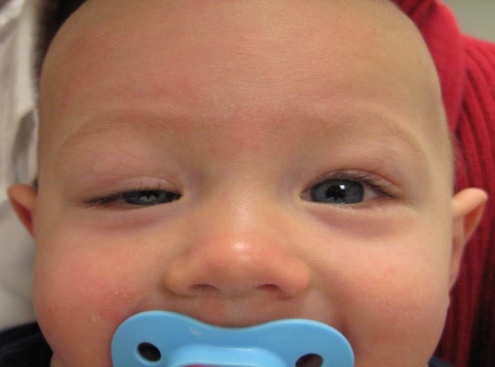 Congenital ptosis
Ptosis adalah kelopak mata yang 
    turun atau menggantung dan tidak dapat membuka 
    sempurna saat memandang lurus kedepan 
Kongenital ptosis : ptosis bawaan sejak lahir , biasanya unilateral , terjadi karena kesalahan pembentukan otot kelopak mata , kerusakan saraf akibat lemahnya rektus superior  
Terapi : pembedahan untuk koreksi dan untuk mencegah ambliopia
Q11 Anophthalmos, microphthalmos dan macrophthalmos
Q11.0 Cystic eyeball
Q11.1 Anophthalmos lain: agenesis atau aplasia mata
Q11.2 Microphthalmos: Dysplasia, hipoplasia: mata, Cryptophthalmos NOS, mata rudimenter 
Kecuali: Sindroma cryptophthalmos (Q87.0)
Q11.3 Macrophthalmos
Kecuali: macrophthalmos pada glaukoma kongenital (Q15.0)
Mikroftalmia
Seluruh mata terlalu kecil dan volume bola mata dapat berkurang sampai 2/3 normal 
Biasanya kelainan ini dihubungkan dengan cacat mata lainnya 
Sering merupakan akibat infeksi dalam kandungan misal akibat sitomegalovirus  atau toksoplasmosis

Anoftalmia : seluruh mata tidak ada
	 dan tidak dapat ditemukan sisa – sisa 
	bola mata kecuali dengan pemeriksaan histologik 

Siklopia : kedua orbita bersatu dan hanya 
      terdapat sebuah mata ditengah
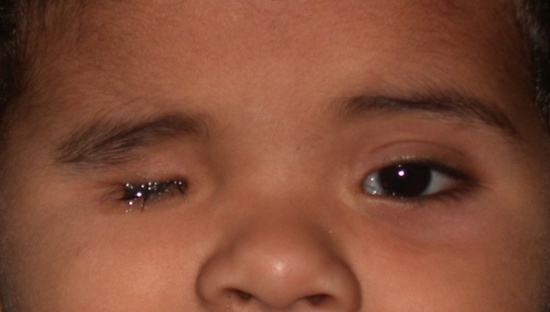 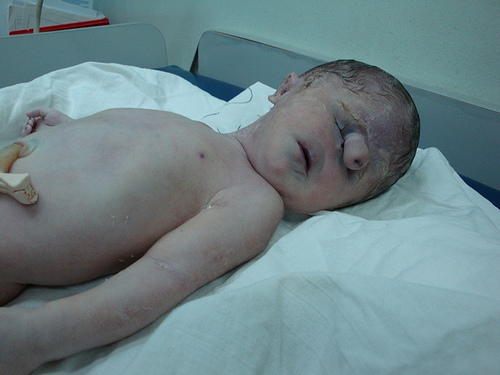 Q12 Malformasi kongenital lensa
Q12.0 Katarak kongenital
Q12.1 Displasia lensa kongenital
Q12.2 Koloboma (fissura) lensa
Q12.3 Aphakia kongenital
Q12.4 Spherophakia
Q12.8 Malformasi kongenital lensa lainnya
Q12.9 Malformasi kongenital lensa, tidak dijelaskan
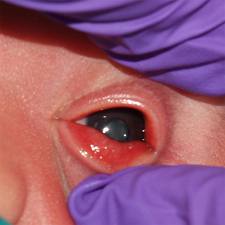 Katarak kongenital
Lensa menjadi buram sewaktu dalam kandungan terutama pada minggu ke enam perkembangan janin sewaktu serabut – serabut primer lensa mengisi ruang gelembung lensa
Merupakan kelainan genetik dapat juga akibat faktor lingkungan 
Misal : dapat terjadi bila Ibu menderita Jerman measles ( campak jerman ) pada usia kehamilan 4 – 7 minggu
Q13 Malformasi kongenital segmen anterior mata
Q13.0 Koloboma iris : Koloboma NOS
Q13.1 Absen iris - aniridia
Q13.2 Malformasi kongenital lain pada iris , Anisokoria kongenital, atresia pupil, corectopia (ektopia pupil), Malformasi kongenital of iris NOS
Q13.3 Congenital corneal opacity
Q13.4 Malformasi kongenital lain pada kornea, Malformasi kongenital kornea NOS, microcornea, anomali Peter
Q13.5 Blue sclera
Q13.8 Malformasi kongenital lain pada segmen anterior mata, Anomali Rieger 
Q13.9 Malformasi kongenital segmen anterior mata, tidak dijelaskan
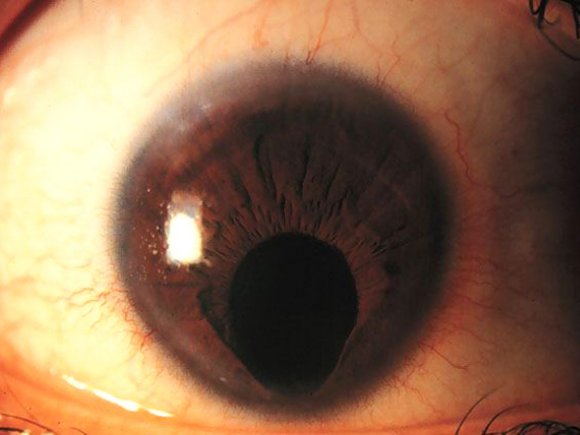 Coloboma iridis
Dalam keadaan normal fissura choroidea menutup pada minggu ke 7 perkembangan 
Bila penutupan tidak terjadi akan menimbulkan celah yang menetap 
Celah pada iris ( coloboma iridis ) dapat meluas hingga ke corpus ciliare , retina , choroidea dan nervus optikus 
Kelainan ini sering terlihat bersama dengan cacat mata lainnya
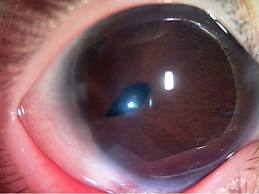 Megalokornea
adalah suatu ukuran kornea yang abnormal 
 	> 13 mm bersifat tidak progresif. 
Terkait  dengan kromosom X , bersifat resesif autosom.
Manifestasi Klinis : 
Bilateral , Visusnya baik namun sering bersifat astigmatisma, diameter Kornea 13,0-16,5 mm, Ketebalan kornea normal dan stroma jelas, Limbusnya berbatas tegas ,COA meningkat , Diafragma lensa-iris terletak lebih posterior, TIO normal
 Pemeriksaan Penunjang : 
Gonioskopi , Mikroskop spekular 
Komplikasi :  Subluksasi lensa, Katarak , Glaucoma
Q14 Malformasi kongenital segmen posterior mata
Q14.0 Malformasi kongenital humour vitreous, Vitreous opak kongenital 
Q14.1 Malformasi kongenital retina, Aneurysma retina kongenital 
Q14.2 Malformasi kongenitaldiscus opticus,Koloboma diskus optikus
Q14.3 Malformasi kongenital khoroid
Q14.8 Malformasi kongenital lain segmen posterior mata, Koloboma fundus
Q14.9 Malformasi kongenital segmen posterior mata, tidak dijelaskan
Q15 Malformasi kongenital lain pada mata
Kecuali: ocular albinism (E70.3), nystagmus kongenital (H55), retinitis pigmentosa (H35.5)

Q15.0 Glaukoma kongenital,Buphthalmos, hydrophthalmos,  glaukoma neonatus. Macrophthalmos pada glaukoma kongenital,  Keratoglobus kongenital, megalokornea
Q15.8 Malformasi kongenital lain pada mata yang dijelaskan
Q15.9 Malformasi kongenital mata, tidak dijelaskan:  Anomali atau deformitas kongenital pada mata:
Glaucoma of newborn
= infantile glaucoma  = primary congenital open angle glaucoma 
adalah suatu keadaan tekanan bola mata yang meninggi, 
menimbulkan kerusakan pada mata dan memburuknya tajam penglihatan pada masa bayi atau pada masa kanak-kanak
Trabekulodisgenesis tanpa anomaly ocular dan sistemik dari perkembangan dan tanpa ada penyakit okular yang menyebab kan peningkatan tekanan bola mata . 
berhubungan dengan gen autosom resesif
Disebabkan tidak adanya sinus venosus sclerae 
Merupakan kelainan genetik atau setelah ibu mengalami infeksi rubela 
Diagnosa tergantung pada evaluasi klinis yang baik, pengukuran tekanan intra okuler (IOP), pengukuran diameter kornea, gonios kopi, pengukuran panjang axial dengan ultrasonografi dan retinoskopi, dan ophtalmoskopi. Fotografi nervus optikus
Pemeriksaan mata luar akan ditemukan :
Buftalmos  yaitu pembesaran diameter
	 kornea > 12 mm pada tahun pertama kelahiran
	 akibat kurang lancarnya pengaliran cairan mata 
Edema kornea -> karena regangan kornea 
	dapat terjadi robekan pada membrane Descemet disebut Haab’s striae
bola mata membesar disertai kekeruhan pada selaput bening sehingga mata terlihat seperti berkabut . 
Keadaan ini biasanya sudah disertai kerusakan saraf mata sehingga mata bayi menjadi buta. 
Tajam penglihatan dapat berkurang karena atrofi nervus optikus, kekeruhan kornea, astigmat, ambliopia, katarak, dislokasi lensa, atau ablasio retina.
Tujuan pengobatan adalah untuk mempertahankan tajam penglihatan dengan pengontrolan tekanan bola mata , dengan pembedahan Goniotomi , trabekulotomi  atau kombinasi trabekulotomi dengan trabekulektomi dan anti metabolik , glaukoma valve shunt  atau cyclodestrukif dengan laser .
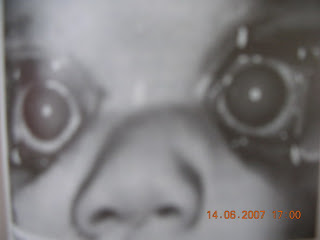 Q16 Malformasi kongenital telinga sehingga mengganggu pendengaran
Kecuali: congenital deafness (H90.-)
Q16.0 Absen kongenital aurikula (telinga)
Q16.1 Absen kongenital, atresia dan striktura kanalis auditorius (external), Atresia atau striktura osseous meatus (saluran tulang)
Q16.2 Absen tuba eustachia
Q16.3 Malformasi kongenital tulang-tulang pendengaran, Fusi tulang-tulang pendengaran
Q16.4 Malformasi kongenital lain telinga tengah,Malformasi kongenital telinga tengah NOS
Q16.5 Malformasi kongenital telinga dalam,Anomaly: labirinth membranosa, organ Corti
Q16.9 Malformasi kongenital telinga yang mengganggu pendengaran, tidak dijelaskan, Absen telinga kongenital NOS
Fistula Preaurikular
Fistula dapat ditemukan di depan tragus dan sering terinfeksi. 
Pada keadaantenang tampak muara fistula berbentuk bulat atau lonjong, berukuran seujung pensil,
dari muara tersebut sering 
    keluar secret yang berasal 
    dari kelenjar sebasea
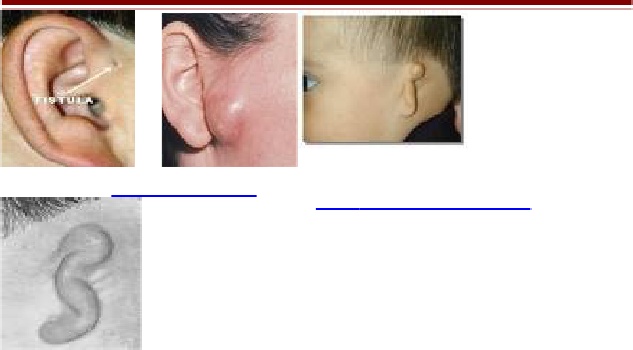 TULI BAWAAN
Biasanya dihubungkan dengan :
Keadaan tuna rungu 
Tuna wicara
Dapat disebabkan oleh : 
kelainan perkembangan labyrinth membranosa dan labyrinth tulang ,
cacat – cacat tulang – tulang pendengaran dan gendang telinga 
Selain turunan juga faktor lingkungan mempengaruhi misal : 
Ibu dengan infeksi virus rubela mempengaruhi mudigah pada usia kehamilan 7 – 8 minggu 
Menyebabkan kerusakan organ corti yang berat 
Infeksi lain : polyomyelitis , erytroblasthosis foetalis, diabetes , hypothyroidismus , toxoplasmosis 
Juga akibat sinar rontgen
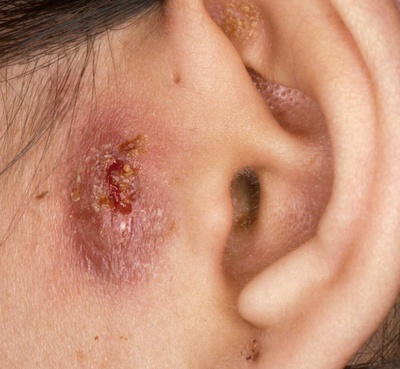 Fistula preuarikuler
Kelainan kongenital yang umum ditemukan,
Biasanya asimptomatik
akibat gangguan perkembangan arkus brakialis pertama dan kedua 
Ciri khas dari terbukanya lubang preaurikuler : adanya sekret  purulen yang kronis / mengeluarkan sekret seperti keju yang terjadi dari deskuamasi keratin debris preaurikuler sinus 
Ada nyasekret berpotensi menjadi infeksi.  
jarang menimbulkan gejala kecuali jika terinfeksi,: nyeri tekan , bengkak pada anterior aurikel , inflamasi sinus, dan abses.
Infeksi sering disebabkan oleh bakteri anaerob ( staphylococcus epidermidis, Staphylococcus aureus , treptococcus viridans ,  Peptococcus Sp ,  Proteus Sp ), 
Terapi : antibiotik sistemik, (penisilin) ,  insisi dan drainase. .
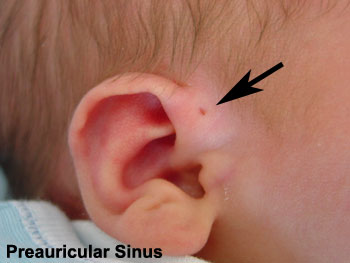 Fistula auricula congenital
Suatu kelainan kongenital , berupa lubang atau 
     cekungan kecil ( pit) yang terletakdekat dengan
     liang telinga pada margin anterior dari limb heliks asenden.
Dikenal : preauricular pit = preaurikular sinus , preaurikular fistula , preaurikular tract dan preaurikular cyst 
Dapat mengalam infeksi/radang/abses dan keluar nanah terus menerus Unilateral , biasanya sebelah kanan , jarang bilateral
Biasanya asymptomatik , 
Dapat mengakibatkan terbentuknya kista subkutan yang berkaitan dengan kartilago tragus dan anterior krus heliks
Saluran sinus biasanya lateral dan superior dari saraf fasialis dan kelenjar parotis.
Infeksi sering disebabkan oleh bakteri streptokokus salivarius , stafilokokus pyogenik , bakteri gram + dan gram -
Q17 Malformasi kongenital lain telinga
Kecuali: sinus preauricular (Q18.1)
Q17.0 Accessory auricle [daun telinga berlebih],  Tragus (rawan di depan liang telinga luar) tambahan; polyotia, , Preauricular appendage or tag; telinga atau lobulus berjumlah banyak
Q17.1 Makrotia
Q17.2 Mikrotia
Q17.3 Other miss hapen ear: ,  Pointed ear (telinga runcing)
Q17.4 Misplaced ear [telinga salah letak], Low-set ears, Kecuali: cervical auricle (Q18.2)
Q17.5 Prominent ear [telinga menonjol, Bat ear
Q17.8 Malformasi kongenital lain pada telinga yang dijelaskan  d   Absen kongenital lobus telinga
Q17.9 Malformasi kongenital telinga, tidak dijelaskan, Congenital anomaly of ear NOS
Malformasi kongenital Telinga
congenital absence of auricle ear
Bat ear : prominent ear 
Macrotia
Microtia
polyotia
Malformasi congenital pada telinga luar akibat gangguan  perkembangan arkus brakial 1 dan 2 diantaranya adalah :
Atresia Liang Telinga
Kelainan ini jarang ditemukan, 
penyebabnya belum diketahui dengan jelas,diduga oleh factor genetic seperti infeksi virus atau intoksikasi bahan kimia pada kehamilan muda misalnya talidomida. 
Manifestasi klinis yang tampak adalah daun telinga tidak tumbuh dan liang telinga yang atressia 
tindakan yang dapat dilakukan : rekonstruksi untuk perbaiki fungsi pendengaran dan kosmetik
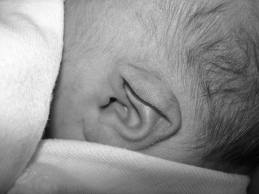 Lop Ear = Bat's Ear
adalah suatu cacat lahir bawaan yang 
	ditandai dengan telinga yang lebih menonjol dan lebih besar daripada telinga normal -> menyerupai telinga kelelawar. 
Hal ini dapat terjadi pada satu atau kedua telinga 
terjadi karena cacat pada tulang rawan telinga ketika bayi masih dalam proses perkembangan janin.
 Merupakan bentuk abnormal dari daun telinga, dimana daun telinga tampak lebih lebar dan lebih berdiri berpengaruh pada estetika.
Secara fisiologis tidak terdapat gangguan
Apabila mengganggu penampilan, kondisi ini dapat diperbaiki melalui teknik bedah plastik yang dikenal sebagai otoplasti
Microtia
adalah kelainan bawaan yang terjadi pada kelahiran/Genetik  dimana tidak terbentuknya dengan sempurna bagian telinga. 
Gangguan pembentukan terjadi di trimester pertama kehamilan.
Sampai sekarang tidak diketahui dengan pasti apa penyebab terjadinya Microtia. Tapi hal-hal berikut harus diperhatikan oleh ibu hamil di trimester pertama kehamilan :• Faktor Makanan • Stress• Kurang Gizi• Menghindari pemberian /
	 penggunaan obat2an / zat kimia
Pinna yang sangat besar (makrotia) atau sangat kecil (mikrotia).
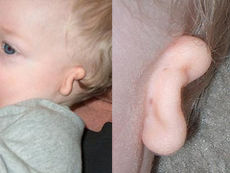 Otosklerosis
adalah penyakit pada kapsul tulang labirin yang mengalamispongiosis si daerah kaki stapes, sehingga stapes menjadi kaku hilang gerakan dan stapes tidak dapat menghantarkan getaran suara ke labirin dengan baik.
Hal ini disebabkan pembentukan tulang spongius yang abnormal, khususnya sekitar jendela ovalis mengakibatkan fiksasi stapes
 menyebabkan kehilangan pendengaran konduktif.
Etiologi Otosklerosis : gangguan herediter yang dimulai sejak remaja -> bentuk dominant autosomal yang diwariskan.
banyak pada Perempuan -> memperberat kehamilan.
Tanda dan Gejala: Tes Rinne abnormal, Hilangnya fungsi 
       pendengaran secara progesive lambat.
Membrane tympani normal atau berwarna orange kemerahan karena terjadi peningakatan vaskularisasi dari telinga tengah. 
Penatalaksanaan: 
Pengangkatan stapes diganti dengan prosthesis metallic (stapedektomy) 
Penggunaan fluorikal (suplemen fluoride) dapatmemperlambat pertumbuhan tulang spongiosa abnormal
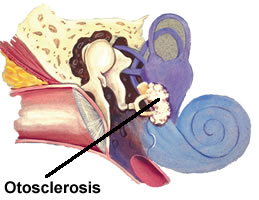 Q18 Malformasi kongenital lain pada wajah  dan leher
Kecuali: kelainan dentofasial [Termasuk maloklusi] (K07.-),  cleft lip and cleft palate (Q35-Q37), kondisi pada Q67.0-Q67.4, ,  malformasi kongenital tengkorak dan tulang muka (Q75.-),  cyclopia (Q87.0), sindroma malformasi yang mengganggu tampilan muka (Q87.0), duktus tiroglosus persisten (Q89.2)

Q18.0 Sinus, fistula dan kista pada branchial cleft: Branchial vestige
Q18.1 Preauricular sinus and cyst:  Fistula (pada): aurikula (kongenital), cervicoaura
Q18.2 Malformasi lain branchial cleft:  Malformasi branchial cleft NOS, cervical auricle, otocephaly
 Q18.3 Webbing of neck :  Pterygium colli
Q18.4 Macrostomia
Q18.5 Microstomia
Q18.6 Macrocheilia [hipertrofi bibir kongenital]
Q18.7 Microcheilia
Q18.8 Malformasi kongenital lain pada muka dan leher, dijelaskan: Kista, fistula atau sinus mdialis pada muka dan leher:
Q18.9 Malformasi kongenital lain pada muka dan leher, tidak dijelaskan: Kelainan kongenital NOS pada muka dan leher
Sumbing bibir dan palatum
Palatum cleft bilateral
Cleft uvula 
Cleft lipcheiloschisis
Congenital fissure of lip
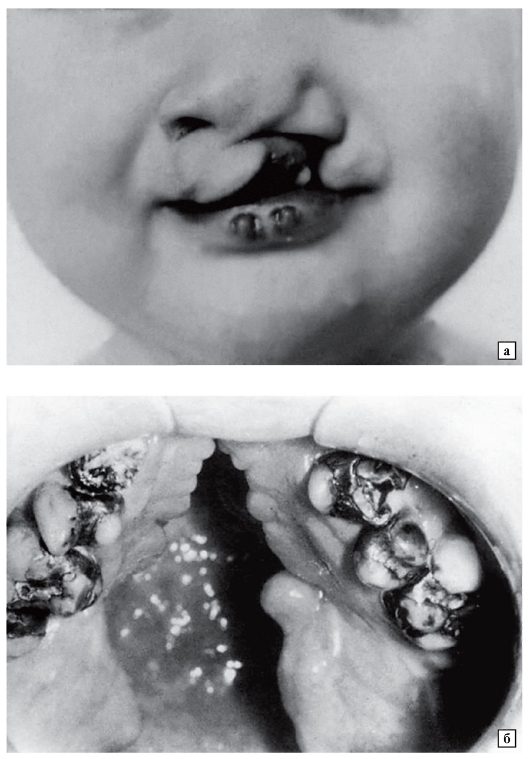 Bibir  sumbing
merupakan cacat akibat kelainan deformitas  kongenital yang disebabkan kelainan perkembangan wajah selama gestasi  akibat gangguan saat pertumbuhan janin atau kelainan genetik/ bawaan
Gangguan ini dapat disebabkan oleh faktor pengaruh luar saat kehamilan (embriogenesis) seperti nutrisi, radiasi, toksin, obat, infeksi, dan, genetik bawaan pertumbuhan sejak awal sebelum proses embriogenesis.
Sumbing dapat terjadi pada  bibir , langit - langit mulut ( palatum ), ataupun pada keduanya. 
Sumbing pada bibir disebut cheiloschisis , sumbing pada langit - langit mulut disebut  palatoschisis
Derajat keparahan mulai dari celah bibir sederhana yang sulit diperhatikan sampai dengan kompleks yang dapat disertai celah langit2 dan kelainan bawaan lainnya (sindroma). 
Tampak kesulitan minum dan makan karena sering keluar lewat celah langit2 dan hidung (regurgitasi), suara sengau akibat tidak dapat terjadinya kondisi  vakum pada rongga mulut dan adanya  gangguan pertumbuhan otot2 bicara. 
Ada kemungkinan juga didapatkan gangguan kelainan telinga pada anak2 akibat infeksi berulang pada telinga tengah
Bibir sumbing adalah suatu celah diantara bibir bagian atas dengan hidung., Langit-langit sumbing adalah suatu celah diantara langit-langit mulut dengan rongga hidung.
Sumbing Bibir Median
jarang terjadi, 
disebabkan oleh penyatuan 2 tonjol hidung medial yang tidak sempurna di garis tengah. 
biasanya disertai adanya suatu alur yang dalam diantara sisi-sisi kanan dan kiri hidung
Sumbing Wajah  Miring
Gagalnya penyatuan tonjol maxilla dengan tonjol hidng lateral yang sesuai mengakibatkan sumbing wajah miring. 
Bila terjadi ductus nasolacrimalis biasanya terbuka dan nampak dari luar.
Makrostomia dan Microstomia
Tonjol maxilla dan mandibula dapat gagal bersatu,mengakibatkan macrostomia atau dapat bersatu berlebihan sehingga lubang mulut terlalu kecil, suatu keadaan yang dikenal sebagai microstomia
Klasifikasi Labiopalatoschizis
Berdasarkan organ yang terlibat
Celah bibir ( labioscizis ) : celah terdapat pada bibir bagian atas
Celah gusi ( gnatoscizis ) : celah terdapat pada gusi gigi bagian atas
Celah palatum ( palatoscizis ) : celah terdapat pada palatum
Berdasarkan lengkap atau tidaknya celah yang terbentuk
Komplit : jika celah melebar sampai ke dasar hidung
Inkomplit : jika celah tidak melebar sampai ke dasar hidung
Berdasarkan letak celah
Unilateral : celah terjadi hanya pada satu sisi bibir
Bilateral : celah terjadi pada kedua sisi bibir
Midline : celah terjadi pada tengah bibir
Labiopalatoshizis
Labiopalatoshizis atau bibir sumbing adalah suatu keadaan terbukanya bibir dan langit – langit rongga mulut 
dapat melalui palatum durum maupun palatum mole, 
hal ini disebabkan bibir dan langit – langit tidak tumbuh dengan sempurna pada masa pembentukan mesoderm saat kehamilan.
Apabila terjadinya kegagalan dalam penyatuan proses nasal dan maxilaris maka dapat mengalami labio shcizis (sumbing bibir)  terjadi pada usia 6-8 minggu. 
Apabila  terjadi kegagalan penyatuan pada susunan palato selama masa kehamilan 7-12 minggu, maka dapat mengakibatkan sumbing pada palato (palato shcizis).
Penatalaksanaan tergantung pada beratnya kecacatan  
 Prioritas pertama adalah pada teknik pemberian nutrisi yang adekuat,  Mencegah komplikasi,  Fasilitas pertumbuhan dan perkembangan,
penatalaksanaan
Pembedahan: pada labio sebelum kecacatan palato; perbaikan dengan pembedahan usia 2-3 hari atau sampai usia beberapa minggu 
prosthesis intraoral atau ekstraoral untuk mencegah kolaps maxilaris, merangsang pertumbuhan tulang, dan membantu dalam perkembangan bicara dan makan, dapat dilakukan sebelum pembedahan . 
 Pembedahan pada palato dilakukan pada waktu 6 bulan dan 2 tahun, 
Cara operasi yang umum dipakai adalah cara millard. 
Tindakan operasi pertama kali dikerjakan untuk menutup celah bibir palatum berdasarkan kriteria “ rule of ten “, yaitu:
Umur lebih dari 10 minggu ( 3 bulan )
Berat lebih dari 10 pond ( 5 kg )
Hb lebih 10 g / dl
Leukosit lebih dari 10.000 / ul
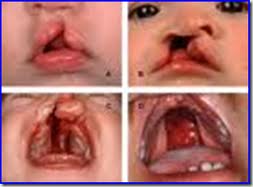 Tindakan operasi selanjutny adalah menutup bagian langitan ( palatoplasti ), dikerjakan sedini mungkin ( 15 – 24 bulan ) sebelum anak mampu berbicara lengkap sehingga pusat bicara di otak belum membentuk cara bicara. Kalau operasi dikerjakan terlambat, seringkali hasil operasi dalam hal kemampuan mengeluarkan suara normal ( tidak sengau ) sulit dicapai.
Bila Ini telah dilakukan tetapi suara yang keluar masih sengau dapat dilakukan laringoplasti. Operasi ini adlah membuat bendungan pada faring untuk memperbaiki fonasi, biasanya dilakukan pada umur 6 tahun keatas.
Pada umur 8 -9 tahun dilakukan operasi penambalan tulang pada celah alveolus atau maksila untuk memungkinkan ahli ortodonti mengatur pertumbuhan gigi di kanan kiri celah supaya normal. Graft tulang diambil dari dari bagian spongius kista iliaca. 
Tindakan operasi terakhir yang mungkin perlu dikerjakan setelah pertumbuhan tulang – tulang muka mendekatiselesai, pada umur 15 – 17 tahun.
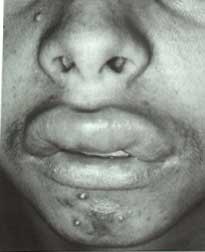 Macrocheilia :
Hipertrofi bibir 
Biasanya bersifat kongenital


Macrostomia : 
Mulut yang sangat lebar akibat gagalnya penyatuan prosesus mandibula dan maksila
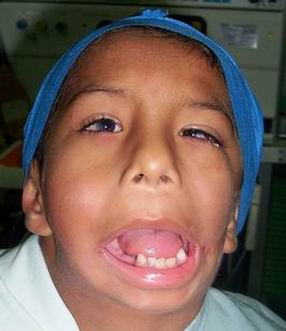 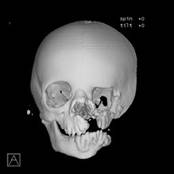 Ablepharon-Macrostomia Syndrome (AMS)
adalah penyakit keturunan yang jarang terjadi.
Kelainan genetik dengan kelainan fisik pada kepala, wajah, kulit, jari, dan alat kelamin.
Penderita AMS juga terkadang mengalami malformasi pada puting susu dan dinding perut.Penyebab pasti dari AMS belum diketahui .
 Pada bayi yang mengidap penyakit ini biasanya mengalami masalah dalam berbahasa, keterbelakangan mental.
Beberapa tanda penderita AMS antara lain jarang atau tidak memiliki bulu mata dan alis, rambut tipis, kering, kulit menebal dengan lipatan berlebihan, jari-jari berselaput.
Q20-Q28    Malformasi kongenital sistem sirkulasi
Q20 Malformasi kongenital rongga dan koneksi jantung
Q21 Malformasi kongenital septum jantung
Q22 Malformasi kongenital katup pulmonalis dan trikuspid
Q23 Malformasi kongenital katup aorta and mitral
Q24 Malformasi kongenital lain pada jantung
Q25 Malformasi kongenital arteri besar
Q26 Malformasi kongenital vena besar
Q27 Malformasi kongenital lain sistem pembuluh darah perifer
Q28 Malformasi kongenital lain sistem sirkulasi
Malformasi kongenital Sistim Sirkulasi
Persistent trunkus arterious 
Single ventricle 
Congenital malformation of cardiac chambers
Ventricular septal defect 
Tetralogy fallot 
Atresia pulmonary valve
Congenital stenosis aortic valve 
Congenital mitral stenosis 
Congenital mitral insufisiency 
Patent duktus arteriosus
Atresia arteri pulmonari 
Congenital aneurism
Congenital  Heart Disease
Penyakit  jantung bawaan (PJB)  pada anak merupakan suatu kelainan pembentukan struktur jantung atau pembuluh darah besar yang keluar dari jantung
Organ jantung mulai terbentuk pada usia kandungan 8 – 12 minggu dan lengkap pada akhir trisemestar pertama 
Penyebab terjadinya CHD adalah karena :
Faktor lingkungan : bahan kimia, obat-obatan, infeksi , alkohol
faktor keturunan : kelainan chromosome  
idiopatik ( tidak diketahui ) :terbanyak
Contoh penyakit Jantung bawaan : 
PDA : Patent ductus Arteriosus  : pembuluh darah yang menghubungkan aorta dan pembuluh paru – paru
ASD : Atrial Septal Defect :  kebocoran pada sekat serambi 
VSD : Ventrikular Septal Defect : lubang antara bilik kiri dan bilik kanan 

hal yang paling sering dijumpai dan merupakan penanda dini dan penting pada PJB adalah : 
Gejala dan tanda pada pernapasan, 
gangguan beraktivitas dan 
hambatan kenaikan berat badan
PFB tidak selalu memberikan gejala saat lahir , beberapa bayi nampak sehat dan pada awal tidak ditemukan kelainan pada jantungnya .
Gejala yang dijumpai pada bayi : 
Gangguan pernafasan -> kematian 
Bayi tidak kuat menetek , sering melepas putting saat menetek , minum tidak bisa banyak dan tidak lama , nafas terengah – engah dan berkeringat banyak didahi 
Berat badan tidak naik , Bayi sering batuk dan sesak nafas : Pneumonia . Bronkopneumonia , Daya tahan tubuh  berkurang , bayi sering sakit – sakitan 
Mulut , lidah dan  ujung  – ujung jari sianotik ( kebiru-biruan )
Bla bayi menangis terus akan tampak biru , nafas tersengal – sengal , kejang dan dapat berakhir dengan kematian.
Gejala PJB yang dijumpai pada anak :
Pertumbuhan lambat , 
berat badan naik lambat ,
Perkembangan lambat 
Cepat lelah , 
nafas sersengal – sengal , 
keringat banyak.
Sering jongkok saat bermain , 
tampak kebiruan pada mulut , lidah dan ujung – ujung jari 
Ujung jari tampak seperti pemukul genderang ( drum stick )
Serangan sianotik : nafas serengah – engah ,biru , pingsan -> bahkan kematian
Gejala PJB pada remaja :
Tanda – tanda pubertas lambat : 
telat haid , 
payudara belum tumbuh pada usia remaja , 
Tampak kurus 
Kurang aktifitas : 
tidak mampu berlari jauh , 
cepat lelah, 
Berkeringat banyak saat beraktifitas  
Sering batuk dan 
nafas terengah – engah
Q20 Malformasi kongenital rongga dan penghubung jantung
Kecuali: dextrocardia dengan situs inversus (Q89.3), mirror-image atrial arrangement dengan situs inversus (Q89.3)
Q20.0 Common arterial  trunk: Truncus arteriosus persistent
Q20.1 Double outlet right ventricle [ lobang keluar kembar pada ventrikel kanan]:  Sindroma Taussig-Bing
Q20.2 Double outlet left ventricle [lobang keluar kembar pada ventrikel kiri]
Q20.3 Discordant ventriculoarterial connection :Dextrotransposisi aorta, transposisi pembuluh besar (komplit)
Q20.4 Double inlet ventricle [lobang masuk kembar pada ventrikel]:  Common ventricle, cor triloculare biatriatum, ventrikel tunggal
Q20.5 Koneksi atrioventricular tidak semestinya: Transposisi terkoreksi, laevotransposition, inversi ventrikel
Q20.6 Isomerisme pada atrial appendages:Isomerisme pada atrial appendages dengan asplenia atau polysplenia
Q20.8 Malformasi kongenital lain rongga jantung dan konneksinya
Q20.9 Malformasi kongenital rongga jantung dan koneksinya, tidak dijelaskan
Q21 Malformasi kongenital septum jantung
Kecuali: Cacad katup jantung didapat (I51.0)
Q21.0 Ventricular septal defect – cacad septum ventrikel
Q21.1 Atrial septal defect – cacad septum atrium,  Cacad sinus koronarius, cacad sinus venosus,Foramen ovale patent atau persisten, Ostium secundum defect (type II) patent atau persisten
Q21.2 Atrioventricular septal defect – cacad septum AV,  Common atrioventricular canal – ventrikel menyatu,  Endocardial cushion defect – cacad lapisan endokardium,  Ostium primum atrial septal defect (type I)
Q21.3 Tetralogy Fallot: : Cacad septum ventrikel dengan ;  stenosis atau atresia pulmonalis, dextroposisi aorta dan hipertrofi ventrikel kanan.
Q21.4 Aortopulmonary septal defect – cacad batas aorta dan a. Pulmonalis; Aortic septal defect;  Aortopulmonary window
Q21.8 Malformasi septum jantung kongenital lain;  Eisenmenger's syndrome; Pentalogy of Fallot
Q21.9 Malformasi kongenital septum jantung, tidak dijelaskan;Septal (heart) defect NOS
Q22 Malformasi kongenital katup pulmonalis dan trikuspid
Q22.0 Atresia katup pulmonalis
Q22.1 Stenosis kongenital katup pulmonalis
Q22.2 Insufisiensi kongenital katup pulmonalis; Regurgitasi kongenital katup pulmonalis
Q22.3 Malformasi kongenital lain katup pulmonalis; Malformasi kongenital katup pulmonalis NOS
Q22.4 Stenosis kongenital trikuspid ; Atresia trikuspid
Q22.5 Anomaly Ebstein 
Q22.6 Sindroma jantung kanan hipoplastik
Q22.8 Malformasi kongenital lain katup trikuspid 
Q22.9 Malformasi kongenital katup trikuspid, tidak dijelaskan
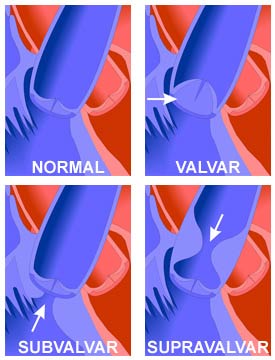 Stenosis pulmonary
adalah menutupnya arteri pulmonaris, 
Darah yang masuk ventrikel kanan 
	tidak dapat keluar sehingga mengalir 
	menuju ventrikel kiri, kemudian keluar lewat aorta. 
Darah menuju paru-paru lewat duktus arteriosus.
biasanya terjadi pada tetralogy of fallot. 
Pada penderita, selalu terjadi : 
hipoplasia ventrikel kanan, 
ASD  
duktus arteriosus persisten.
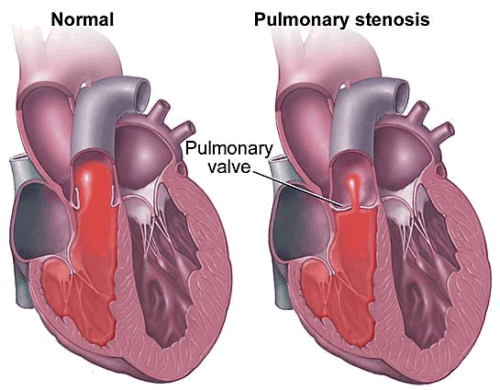 Q23 Malformasi kongenital katup aorta and mitral
Q23.0 Stenosis kongenital katup aorta;Atresia atau stenosis kongenital katup aorta:
 Kecuali:   stenosis kongenital subaorta (Q24.4); pada hypoplastic left heart syndrome (Q23.4)
Q23.1 Insufisiensi kongenital katup aorta ;Katup aorta bikuspid ; Insufisiensi kongenital aorta
Q23.2 Stenosis kongenital katup mitral ; Atresia kongenital katup mitral
Q23.3 Insufisiensi kongenital katup mitral
Q23.4 Sindroma jantung kiri hipoplastik ; Atresia atau hipoplasia nyata pada lobang atau katup aorta, ; dengan hipoplasia aorta asendens dan ;cacad perkembangan ventrikel kiri (dengan stenosis atau atresia katup mitral).
Q23.8 Malformasi kongenital lain katup aorta dan mitral
Q23.9 Malformasi kongenital katup aorta and mitral, unspecified
Q24 Malformasi kongenital lain pada jantung
Kecuali:     endocardial fibroelastosis (I42.4)
Q24.0 Dextrocardia
Kecuali:   isomerisme pada atrial appendages (Q20.6);dextrocardia dengan situs inversus (Q89.3);  susunan mirror-image atrium dengan situs inversus (Q89.3)
Q24.1 Laevocardia
Q24.2 Cor triatriatum – jantung dengan tiga atrium
Q24.3 Stenosis infundibularis pulmonar
Q24.4 Stenosis kongenital subaorta
Q24.5 Malformasi pembuluh koroner; Aneurisma kongenital (arteri) koronaria
Q24.6 Congenital heart block
Q24.8 Malformasi kongenital lain yang jelas pada jantung;  Diverticulum kongenital ventrikel kiri;  Malformasi kongenital: miokardium, perikardium; Malposisi jantung, penyakit Uhl
Q24.9 Malformasi kongenital jantung, tidak dapat dijelaskan; Anomali atau penyakit kongenital NOS pada jantung
Pemeriksaan penunjang 
Foto Rontgen Thorak 
EKG : Elektro Kardio Grafi 
USG Jantung
Fetal  Echo Cardiografi 
Kateterisasi jantung 
CT Scan 
Angiografy 3  dimensi  

Pengobatan Penyaki Jantung bawaan
 tanpa bedah
Dengan alat ADO : Amplatzer Duct Occluder  -> PDA
Dengan  tindakan BAS : Ballon Atrial Septostomy ,dengan pemasangan Stent pada Ductus arteriosus   
Kombinasi dengan bedah
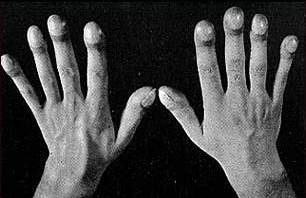 Q25 Malformasi kongenital arteri besar
Q25.0 Patent duktus arteriosus; Patent ductus Botallo;  Persistent ductus arteriosus
Q25.1 Coarctatio aorta – penyempitan aorta;  Coarctatio aorta (preductal)(postductal) – sebelum/sesudah duktus arterosus
Q25.2 Atresia aorta
Q25.3 Stenosis aorta;  Supravalvular aortic stenosis;  Kecuali: stenosis kongenital aorta (Q23.0)
Q25.4 Malformasi kongenital lain aorta; Aorta: absen, aplasia, aneurisma kongenital, dilatasi kongenital;  Hipoplasia aorta;  Konvolusi arkus aorta atau arkus aorta kanan yang menetap (persistent);  Double aortic arch [cincin vaskuler aorta] ;  Aneurisma sinus Valsalva (mengalami ruptur)
Kecuali: hipoplasia aorta pada hypoplastic left heart syndrome (Q23.4)
Q25.5 Atresia arteri pulmonalis
Q25.6 Stenosis arteri pulmonalis
Q25.7 Malformasi kongenital lain arteri pulmonalis  ;  Arteri pulmonalis: agenesis, aneurisma, anomali, hipoplasia; Arteri pulmonalis aberrant (salah letak), ;  Aneurisma arteriovena pulmonalis
Q25.8 Malformasi kongenital lain arteri besar
Q25.9 Malformasi kongenital arteri besar, tidak dijelaskan
Tetralogy fallot
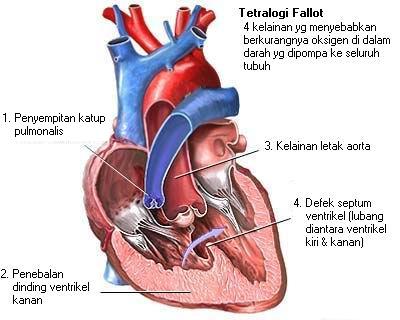 merupakan penyakit jantung sianotik 
	yang paling banyak ditemukan 
Tetralogi Fallot (kelainan yang 
	multiple pada jantung) meliputi: 
 VSD, 
subpulmonay stenosis, 
overriding aorta, dan 
hipertrofi ventrikel kanan 
Tetralogi fallot merupakan penyakit jantung bawaan didapat diatas 5 tahun dan prevalensi menurun setelah berumur 10 tahun.
Stenosis pulmonal bersifat progresif , makin lama makin berat
Patent duktus arteriosus (PDA)
Duktus Arteriosus adalah saluran arteri yang berasal dari arkus aorta ke VI pada janin yang menghubungkan arteri pulmonalis dengan aorta desendens
Duktus arteriosus persisten/ patent ductus arteriosus adalah kegagalan menutupnya duktus arteriosus / tetap terbukanya duktus arteriosus setelah lahir, menyebabkan left to right shunt( mengalirnya darah dari aorta yang bertekanan tinggi ke arteri pulmonalis yang bertekanan rendah ) ; 
Pada bayi normal duktus tersebut 
	menutup secara fungsional 
	10 – 15 jam setelah lahir dan 
	secara anatomis menjadi 
	ligamentum arteriosum 
	pada usia 2 – 3 minggu
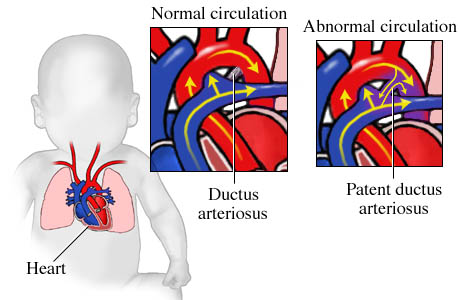 Coarctatio aorta
adalah penyempitan pada aorta, biasanya terjadi pada titik dimana duktus arteriosus tersambung dengan aorta dan aorta membelok ke bawah.
Dapat  terjadi sebelum atau setelah duktus arteriosus.
 Pada coarctatio yang terletak sebelum duktus arteriosus (coarctatio preductal), terjadi persistensi duktus arteriosus. 
Pada  coarctatio yang terletak setelah duktus (coarctatio postductal).dengan manifestasi adanya perbedaan tekanan darah pada ekstremitas atas dan bawah.
Resiko  terjadinya koartasio aorta 
	meningkat pada beberapa keadaan 
	genetik, seperti sindroma Turner.Koartasio aorta juga berhubungan 
	dengan kelainan bawaan pada katup
	 aorta (misalnya katup bikuspidalis).
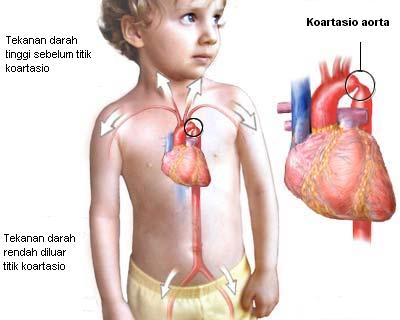 ASD (Arterial Septal Defek)
pada ASD terjadi kerusakan katup jantung dimana akan terbentuk left to right shunt. 
ASD dapat menyebabkan peningkatan tekanan pada arteri pulmonaris, 
biasanya asymptomatic hingga dewasa.
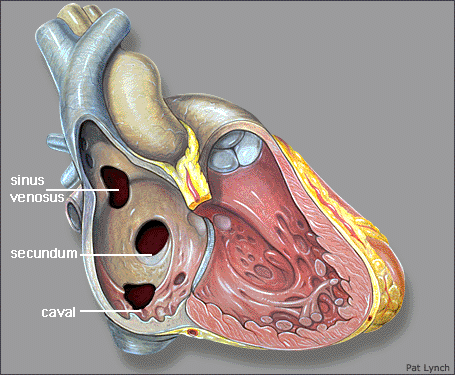 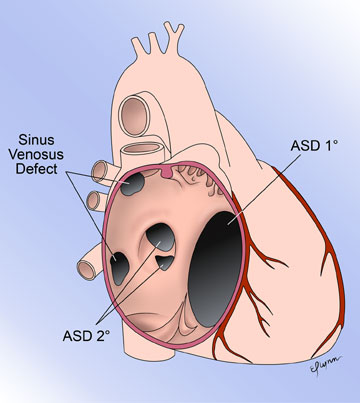 VSD (Ventrikel Septal Defek)
Pada VSD terjadi kerusakan katup jantung akibat lubang pada septum ventrikel (dinding yang memisahkan jantung bagian bawah /memisahkan ventrikel kiri dan ventrikel kanan).
dimana akan terjadi juga left to right shunt (aliran jantung tidak semestinya), 
bagian septum yang mengalami abnormalitas biasanya adalah bagian septum membranosa.
Penyebabnya tidak diketahui.suatu kelainan jantung bawaan.
Bila lubangnya sangat kecil, tidak menimbulkan gejala dan seringkali menutup dengan sendirinya sebelum anak berumur 18 tahun.
Pada kasus yang lebih berat,
	bisa terjadi kelainan fungsi 
	ventrikel dan gagal jantung.
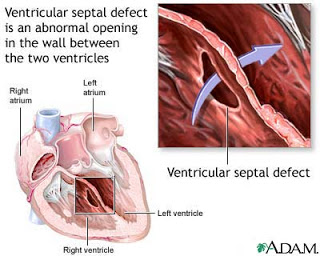 Stenosis Katup Aorta
Adalah suatu penyempitan atau penyumbatan pada katup aorta.
Dalam keadaan normal, katup aorta terdiri dari 3 kuncup yang akan menutup dan membuka sehingga darah bisa melewatinya.
Pada stenosis katup aorta, biasanya katup hanya terdiri dari 2 kuncup sehingga lubangnya lebih sempit dan bisa menghambat aliran darah. 
Akibatnya ventrikel kiri harus memompa lebih kuat agar darah bisa melewati katup aorta.
Q26 Malformasi kongenital vena besar
Q26.0 Stenosis kongenital vena cava;  Stenosis kongenital vena cava (inferior)(superior)
Q26.1 Superior vena cava kiri menetap (persistent)
Q26.2 Anomali total koneksi vena pulmonalis
Q26.3 Anomali partial koneksi vena pulmonalis
Q26.4 Anomali koneksi vena pulmonalis, tidak dijelaskan
Q26.5 Anomali koneksi vena porta
Q26.6 Fistula vena porta – arteri hepatika
Q26.8 Malformasi kongenital lain vena besar; Absen v. cava (inferior)(superior), ;  Penerusan vena cava inferior ke v. Azygos, ;  Vena kardinalis sinistro-posterior persistent, ;  Sindroma scimitar (seperti golok)
Q26.9 Malformasi kongenital vena besar, tidak dijelaskan; Anomali vena cava (inferior)(superior) NOS
Q27 Malformasi kongenital lain sistem pembuluh darah perifer
Kecuali:        aneurisma retina kongenital (Q14.1), anomali av coronaria (Q24.5),  anomali arteri pulmonalis (Q25.5-Q25.7),  anomali av cerebralis dan precerebralis (Q28.0-Q28.3) ,  haemangioma dan lymphangioma (D18.-)
Q27.0 Absen dan hipoplasia kongenital arteri umbilikalis : Single umbilical artery – a. umbilikalis tunggal
Q27.1 Stenosis kongenital arteri renalis
Q27.2 Malformasi kongenital lain arteri renalis , Malformasi kongenital arteri renalis NOS, , Arteri renalis ganda
Q27.3 Malformasi arteriovena perifer, Aneurisma arteriovenaa ,
 Kecuali: aneurisma arteriovena didapat (I77.0)
Q27.4 Phlebektasia kongenital
Q27.8 Malformasi kongenital lain yang dijelaskan pada sistem vaskuler perifer ,   A. subclavia aberrant,  Absen arteri atau vena NEC, atresia arteri atau vena NEC,  Striktura arteri kongenital ,  Aneurisma (perifer) kongenital ;Varix kongenital:
Q27.9 Malformasi kongenital sistem vaskuler perifer, tidak dijelaskan,  Anomali arteri atau vena NOS
Q28 Malformasi kongenital lain sistem sirkulas
Kecuali: aneurisma kongenital: ;  NOS (Q27.8), perifer (Q27.8); retina (Q14.1), koroner (Q24.5), pulmonalis (Q25.7), ruptur pada:  malformasi arteriovena serebralis (I60.8);  malformasi pembuluh preserebralis (I72.-)

Q28.0 Malformasi arteriovena pembuluh preserebralis;Aneurisma arteriovena preserebralis kongenital (nonruptured)
Q28.1 Malformasi lain pembuluh preserebralis; Malformasi kongenital av. preserebralis NOS; Aneurisma kongenital preserebralis (nonruptured)
Q28.2 Malformasi arteriovena pembuluh cerebralis;  Malformasi arteriovena otak NOS, ;  Aneurisma kongenital av serebralis (nonruptured)
Q28.3 Malformasi lain pembuluh serebralis;Malformasi kongenital av serebralis NOS; Aneurisma serebralis kongenital (nonruptured) 
Q28.8 Malformasi kongenital lain yang dijelaskan pada sistem sirkulasi;Aneurisma kongenital, situs dijelaskan NEC
Q28.9 Malformasi kongenital sistem sirkulasi, tidak dijelaskan
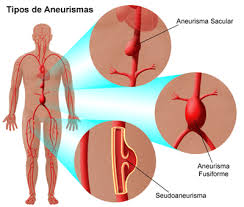 Congenital aneurisma
Aneurisma adalah pelebaran abnormal atau 
     penggelembungan sebagian arteri akibat 
      kelemahan pada dinding pembuluh darah .
Penyebab aneurisma belum diketahui. 
Beberapa aneurisma hadir pada saat lahir (kongenital) akibat cacat pada beberapa bagian dari dinding arteri. 
Lokasi umum aneurisma meliputi: 
Aneurisma aorta yaitu arteri besar yang keluar dari jantung 
Aneurisma  serebral  : pada otak,
Aneurisma  arteri poplitea : pada kaki di belakang lutut 
Aneurisma  arteri mesenterika : pada usus ,
Aneurisma  arteri limpa pada organ Limpa .
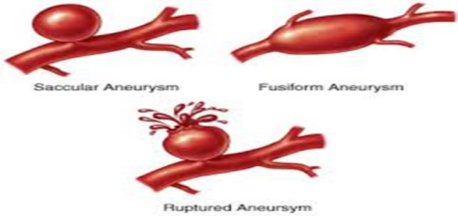 Q30-Q34    Malformasi kongenital sistem pernafasan
Q30 Malformasi kongenital hidung
Q31 Malformasi kongenital larynx
Q32 Malformasi kongenital trachea dan bronchus
Q33 Malformasi kongenital paru-paru
Q34 Malformasi kongenital lain pada sistem pernafasan
Malformasi sistem pernapasan  pada paru-paru :
Cystic fibrosis (CF) paru adalah kelainan genetik yang menyebabkan abnormalitas pada sel penghasil mukus. Pada penderita CF paru, mukus akan mengendap dalam saluran napas sehingga mengganggu proses pertukaran oksigen.
Abnormalitas pembentukan trakea dan paru dapat berupa atresia atau fistula trakea. 
Atresia adalah kegagalan pembentukan,  pada atresia trakea, tidak ditemukan trakea dan paru. 
Fistula adalah sambungan antar saluran yang abnormal,  pada fistula trakea, terdapat koneksi yang abnormal antara trakea dan esofagus.
Q30 Malformasi kongenital hidung
Kecuali: deviasi kongenital septum hidung(Q67.4) 

Q30.0 Atresia choanae; Atresia nares (anterior)(posterior); Stenosis kongenital nares (anterior)(posterior)
Q30.1 Hidung agenesis dan kurang berkembang; Absen kongenital hidung
Q30.2 Hidung retak, cekung dan belah
Q30.3 Perforasi kongenital septum nasalis
Q30.8 Malformasi kongenital lain hidung;Accessory nose – hidung tambahan; Anomali kongenital dinding sinus hidung
Q30.9 Malformasi kongenital hidung, tidak dijelaskan
Congenital malformations of nose
Septum deviasi / tulang hidung bengkok
beberapa bentuk kelainan septum, yaitu:
Bentuk C atau S, disebut dislokasi bagian bawah tulang rawan atau kartilago septum keluar dari kista maksila dan masuk ke dalam rongga hidung.
Krista, yaitu adanya penonjolan tulang rawan septum yang memanjang dari depan ke belakang.
Spina, yaitu penonjolan tulang rawan septum dengan bentuk sangat runcing serta pipih.
Sineka, yaitu bertemunya krista septum dan melekat dengan konka di hadapannya.
Atresia Koana
Penutupan satu atau kedua saluran hidung oleh karena kelainan pertumbuhan tulang- tulang dan jaringan ikat. 
Bayi akan sukar bernafas dan minum. 
Atresia unilateral tidak memerlukan tindakan bedah segera, tetapi bila bilateral harus dilakukan tindakan operatif
Q31 Malformasi kongenital larynx
Q31.0 Web pada larynx; Web pada: larynx: NOS, glottis, subglottis
Q31.1 Stenosis kongenital subglottis 
Q31.2 Hipoplasia larynx
Q31.3 Laryngokel
Q31.4 Stridor larynx kongenital; Stridor kongenital (larynx) NOS
Q31.8 Malformasi kongenital lain pada larynx; rawan cricoid, thyroid, epiglottis, glottis, larynx::;absen, agenesis, atau atresia; cleft thyroid cartilage – rawan tiroid belah ; posterior cleft of cricoid cartilage – rawan cricoid belah di belakang;  fissura epiglottis;stenosis kongenital larynx NEC,
Q31.9 Malformasi kongenital larynx, tidak dijelaskan
Congenital subglotic stenosis
Penyempitan (stenosis) serig terjadi pada 2-3 cm dari pita suara 
Penyebab : 
penebalan jaringan submukosa dengan hiperplasia kelenjar mukus dan fibrosis ,
kelainan bentuk cartilago cricoid dengan lumen lebih kecil atau benttuk normal tetapi ukuran kecil 
Gejala: stridor, dispnoe , retraksi suprarenal , epigastrium , interkostal dan subklavikula , sianosis dan apnea pada stadium berat , dapat terjadi respiratory distress
Terapi : tergantung penyebab , 
umumnya dengan dilatasi atau laser CO2 
bila penyebabnya kelainan bentuk kartilago dilakukan rekonstruksi dengan pembedahan
Laringomalacia
Kelainan kongenital laring 
Paling sering ditemukan 
Stadium awal : epiglotis lemah , stridor , 
Terjadi sumbatan jalan nafas : retraksi suprasternal,retraksi epigastrium , interkostal dan supraklavikular 
Pada sumbatan yang berat dilakukan intubasi endotracheal dan tidak boleh tracheostomy karena sering disertai tracheomalacia
Q32 Malformasi kongenital trachea dan bronchus
Kecuali: bronkhiektasis kongenital (Q33.4)

Q32.0 Tracheomalasia kongenital
Q32.1 Malformasi kongenital lain pada trachea; Anomali rawan trakhea; Atresia trakhea; Trakheokel kongenital; Trakhea dengan dilatasi, malformasi, dan stenosis kongenital 
Q32.2 Bronchomalasia kongenital
Q32.3 Stenosis kongenital bronkhus 
Q32.4 Malformasi kongenital lain bronkhus; Bronkhus: absen, agenesis, atresia, divertikulum, malformasi kongenital NOS
Tracheomalacia congenital
merupakan suatu keadaan kelemahan trakea yang disebabkan karena kurang dan atau atrofi serat elastis longitudinal pars membranasea, atau gangguan integritas kartilago sehingga jalan napas menjadi lebih lemah dan mudah kolaps
Trakeomalasia pada anak dapat diklasifikasikan menjadi dua yaitu :  trakeomalasia primer (penyakit kongenital)  dan Trakeo malasia sekunder (penyakit didapat)
Manifestasi klinis : riwayat stridor ekspirasi, kesulitan minum, suara parau, afonia, riwayat breath holding, riwayat intubasi berkepanjangan, trakeostomi, trauma dada, trakeobronkitis berulang, penyakit kartilago (polikondritis relaps), dan reseksi paru.
Gejala klinis akan menghilang secara spontan pada usia 18-24 bulan. 
Terapi bedah dan terapi konservatif
Q33 Malformasi kongenital paru-paru
Q33.0 Congenital cystic lung - paru-paru berisi kista kongential; Congenital honeycomb lung;  Congenital cystic atau polycystic lung disease, Kecuali: cystic lung disease, didapat atau tidak dijelaskan (J98.4)
Q33.1 Accessory lobe pada paru-paru – lobus tambahan
Q33.2 Sequestrasi paru-paru - pemisahan
Q33.3 Agenesis paru-paru; Absen (lobus) paru-paru
Q33.4 Bronkhiektasia kongenital
Q33.5 Jaringan ektopik dalam paru-paru
Q33.6 Hipoplasia dan displasia paru-paru
Kecuali: hipoplasia paru-paru yang terkait dengan kehamilan singkat (P28.0)
Q33.8 Malformasi kongenital lain pada paru-paru
Q33.9 Malformasi kongenital paru-paru, tidak dijelaskan
Malformasi kongenital Sistim Respirasi
Congenital malformations of nose
Acccessory nose
Congenital anomaly sinus nasalis  
Congenital subglotic stenosis
Cleft thyroid cartilage
Tracheomalacia congenital 
Bronchus stenosis Congenitalhoneycomb lung 
Pleura anomali
SINDROM WILSON MIKITY
Merupakan suatu bentuk insufisiensi paru pada bayi prematur 
Penyakit ini berlangsung lama / kronik 
Terdapat sianosis yang menetap 
Rontgen foto gambaran difuse infiltrat retikulogranular dan  tampak bagian paru yang hiper aerasi / air bronchogram pada kedua paru 
Klinis ; sianosis, sesak nafas dan retraksi dinding thorakspada pernafasan , kadang pernafasan periodikm dengan episode apneu , ronki pada basal paru ,
Prognosis : dapat mati mendadak karena kegagalan pernafasan . Perbaikan berangsur – angsur dalam waktu yang lama (6-12 bulan)
pe ngobatan tidak ada yang spesifik , pemberian oksigen teratur , pengawasan keseimbangan asam basa
Q34 Malformasi kongenital lain pada sistem pernafasan
Q34.0 Anomali pleura
Q34.1 Kista kongenital mediastinum
Q34.8 Malformasi kongenital lain yang dijelaskan pada sistem pernafasan;  Atresia nasopharynx
Q34.9 Malformasi kongenital sistem pernafasan, tidak dijelaskan : kongenital karena tidak ada  (Absen) organ pernafasan dan  Anomali kongenital NOS organ pernafasan
Malformasi kongenital                      sistim pencernaan
Tongue tie = Ankyloglossis
Macroglossia
Diverticullum pharynx
Atresia oesofagus 
Congenital hypertrophic pyloric stenosis 
Imperforate  jejunum 
Hirschprung disease
Ectopic anus 
Transposition of appendix 
Hepatomegaly congenital
Q35-Q37    Cleft lip dan cleft palate
Kecuali: Sindroma Robin (Q87.0)
Q35 Cleft palate
Q36 Cleft lip
Q37 Cleft palate dengan cleft lip
Q35 Cleft palate
Termasuk:    fissura palatum, palatoskhisis
Kecuali:        cleft palate dengan cleft lip (Q37.-)
Q35.0 Cleft hard palate, bilateral
Q35.1 Cleft hard palate, unilateral, NOS
Q35.2 Cleft soft palate, bilateral
Q35.3 Cleft soft palate, unilateral, NOS
Q35.4 Cleft hard palate dengan cleft soft palate, bilateral
Q35.5 Cleft hard palate dengan cleft soft palate, unilateral; NOS
Q35.6 Cleft palate, medial
Q35.7 Cleft uvula
Q35.8 Cleft palate, tidak dijelaskan, bilateral
Q35.9 Cleft palate, tidak dijelaskan, unilateral, NOS
Q36 Cleft lip
Termasuk:    cheiloschisis, labioskhisis, fissura kongenital bibir, harelip, labium leporinum
Kecuali:  cleft lip dengan cleft palate (Q37.-)

Q36.0 Cleft lip, bilateral
Q36.1 Cleft lip, medial
Q36.9 Cleft lip, unilateral, NOS
Q37 Cleft palate dengan cleft lip
Q37.0 Cleft hard palate dengan cleft lip, bilateral
Q37.1 Cleft hard palate dengan cleft lip, unilateral, NOS
Q37.2 Cleft soft palate dengan cleft lip, bilateral
Q37.3 Cleft soft palate dengan cleft lip, unilateral, NOS
Q37.4 Cleft hard and soft palate dengan cleft lip, bilateral
Q37.5 Cleft hard and soft palate dengan cleft lip, unilateral, NOS
Q37.8 Cleft palate yang tidak dijelaskan dengan cleft lip, bilateral
Q37.9 Cleft palate yang tidak dijelaskan dengan cleft lip, unilateral, NOS
Q38-Q45    Malformasi kongenital sistem pencernaan lain
Q38 Malformasi kongenital lain lidah, mulut dan pharynx
Q39 Malformasi kongenital oesophagus
Q40 Malformasi kongenital lain saluran pencernaan atas
Q41 Absen, atresia and stenosis kongenital usus halus
Q42 Absen, atresia and stenosis kongenital usus besar
Q43  kelainan lain dari Malformasi kongenital di usus halus 
Q44 Malformasi kongenital kantong empedu, saluran empedu dan hati
Q45 Malformasi kongenital lain sistem pencernaan
Q38 Malformasi kongenital lain lidah , mulut dan pharynx
Kecuali:  macrostomia (Q18.4), microstomia (Q18.5)
Q38.0 Malformasi kongenital bibir, not elsewhere classified;  Fistula kongenital bibir, malformasi kongenital bibir NOS;  Sindroma Van der Woude , Kecuali:   cleft lip (Q36.-), cleft lip dengan cleft palate (Q37.-);  macrocheilia (Q18.6), microcheilia (Q18.7)
Q38.1 Ankiloglossia ;Tongue tie [lidah kaku, seperti dasi]
Q38.2 Makroglossia
Q38.3 Malformasi kongenital lidah lainnya;  Aglossia, hipoglossia, Hipoplasia lidah, mikroglossia;   lidah bifida [belah seperti bercabang];  Adhesi kongenital lidah, fissura kongenital lidah; Malformasi kongenital lidah NOS 
Q38.4 Malformasi kongenital kelenjar dan saluran saliva; Kelenjar atau saluran saliva: absen, atresia, tambahan; Fistula kongenital kelenjar saliva
Q38.5 Malformasi palatum kongenital, n.e.c.;Absen uvula, high arched palate [palatum melengkung tinggi]; Malformasi kongenital palatum NOS, Kecuali: cleft palate (Q35.-), cleft palate dengan cleft lip (Q37.-)
Q38.6 Malformasi kongenital mulut lainnya;Malformasi kongenital mulut NOS
Q38.7 Pharyngeal pouch; Divertikulum pharynxKecuali: pharyngeal pouch syndrome (D82.1)
Q38.8 Malformasi kongenital pharynx lainnya, NOS
Glosoptosis
merupakan penyakit pada lidah 
berupa lidah yang tertarik ke belakang. 
Pada bayi baru lahir atau pada anak-anak kondisi glosoptosis sangan berbahaya karena bisa saja sewaktu-waktu lidahnya menutup saluran nafas yang bila tidak segera ditangani dengan benar bisa menyebabkan kematian.
Makrognasia
Pembesaran rahang, 
jika terjadi pada rahang bawah  dapat menyebabkan protusi ( kelas III Angle) dengan dagu menonjol. 
Keadaan ini dapat bersifat kongenital dan dapat pula bersifat dIdapat melalui penyakit 
Dapat  dikoreksi dengan tindakan bedah.
Mikrognasia
Menunjukkan pengecilan ukuran mandibula dan maksila.
Dagu dapat sangat retrusif atau absen sama sekali. 
Hidung dan bibir atas menjadi menonjol 
    sehingga muka seperti burung. 
dapat bersifat congenital ditemukan pada
     berbagai sindrom, 
dapat pula terjadi sesudah lahir misalnya akibat trauma atau infeksi seperti atritis rematoid juvenilis. 
Mikrognasia dapat terjadi karena kegagalan pusat pertumbuhan di kepala sendi. penyebabnya adalah kelainan perkembangan atau didapat. 
Pada kepala sendi oleh trauma pada saat lahir atau infeksi pada telinga ,  umumnya unilateral  menyebabkan pengecilan ukuran rahang yang unilateral.
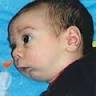 Agnasia
Kesalahan pembentukan lengkung mandibula 
sering dihubungkan dengan anomali fusi telinga luar pada daerah garis tengah yang normalnya ditempati oleh mandibula sehingga telinga bertemu di garis tengah. 
Agnesis absolut mandibula, masih diragukan apakah bisa terjadi. Pada keadaan ini, lidah juga tidak terbentuk atau mengalami reduksi ukuran. 
Meskipun astomia(tidak terbentuknya mulut) dapat terjadi, mikrostomia(mulut yang kecil) lebih sering terjadi. 
Kadang-kadang tidak ada hubungan dengan faring, 
yang tersisa hanya membran buko faringeal. 
Agnasia sering disebabkan oleh gangguan vaskularisasi .
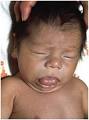 Macroglossia
Makroglosia merupakan suatu keadaan lidah yang 
	mempunyai ukuran lebih besar dari normal.
 Etiologi makroglosia dapat diklasifikasikan 
      ke dalam dua golongan utama yaitu :
True makroglosia : 
 didapat secara congenital disebabkan oleh hemangioma, limfangioma, sindroma Down, dan sindroma Beekwith Wiedemann, 
sedangkan makroglosia acquired disebabkan karena hipertiroidisme (kretinisme), akromegali,dan amiloidosis. 
Pseudo makroglosia adalah :
kebiasaan menjulurkan lidah, pembesaran tonsil, adenoid, hipotonia pada lidah serta defisiensi mandibula.
Makroglosia dapat menyebabkan gangguan kesehatan umum seperti kesulitan makan, menelan, berbicara, dan bernafas sehingga menyebabkan gangguan pertumbuhan dan perkembangan anak. 
Selain itu makroglosia juga dapat menimbulkan kelainan pada gigi dan rahang.

Mikroglosia adalah kebalikannya.
Mikroglosia merupakan penyakit pada lidah berupa pengecilan ukuran dan bentuk lidah
Tongue tie
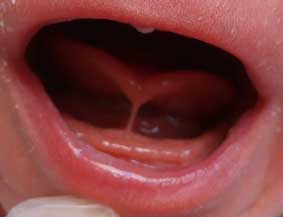 Short Frenulum / Ankyloglossia
Tongue tie merupakan kelainan congenital yang disebabkan oleh frenulum (pengikat lidah) pendek. Hal ini menyebabkan mobilitas lidah terbatas.
Faktor keturunan berperan pada tongue tie.
Tongue tie dapat dibagi menjadi 4 tipe:
tipe 1    : frenulum terikat sampai ujung lidah,
tipe 2    : frenulum terikat 1-4 mm dibelakang tipe 1,
tipe 3    : frenulum terikat di tengah lidah dan biasanya kuat dan kurang elastis,
tipe 4    : frenulum terikat dipangkal lidah, namun tebal dan tidak elastis sehingga mobilitas lidah sangat terbatas.
Tindakan frenotomi,yaitu pengirisan frenulum.
Diverticullum pharynx
Divertikulum merupakan kantung pada saluran cerna yang berisi satu atau lebih lapisan dinding usus 
Divertikulum pharinx ( Zenker ) terjadi pada esofagus superior , kemungkinan disebabkan oleh disfungsi motorik
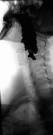 Q39 Malformasi kongenital oesophagus
Q39.0 Atresia esophagus tanpa fistula ; Atresia esophagus NOS
Q39.1 Atresia esophagus dengan fistula trakheo-esophagus ; Atresia esophagus dengan fistula bronkho-oesophagus
Q39.2 Fistula kongenital trakheo-oesophagus tanpa atresia ;  Fistula kongenital trakheo-oesophagus NOS
Q39.3 Stenosis dan striktura kongenital esophagus
Q39.4 Web esophagus
Q39.5 Dilatasi kongenital esophagus
Q39.6 Divertikulum esophagus ; Esophageal pouch
 Q39.8 Malformasi kongenital oesophagus lainnya ; Esophagus: absen, tergeser secara kongenital, atau duplikasi
Q39.9 Malformasi kongenital esophagus, tidak dijelaskan
Congenital hypertrophic pyloric stenosis
= Steanosis piloris Adalah penyempitan bagian ujung lambung menuju usus halus akibat hipertropi otot polos diantrum lambung dan lapisan otot sirkuler sfingter pylorus  yang menyempitkan lumen 
Hypertrophic pyloric stenosis adalah penyumbatan pada saluran gaster disebabkan terlalu berkembangnya (hipertropi) otot pada persambungan gaster dan usus
Akibatnya bayi akan memuntahkan kembali makanan yang diberikan  muntah hebat dan nyemprot, 
bayi juga terus-menerus merasa lapar ,gelisah , buang air besar tidak teratur, penurunan berat badan , tanda dehidrasi  
paling sering terjadi pada neonatus dan bayi berumur 1-10 minggu dengan rentang usia 5 hari sampai 5 bulan.
Gejala terlihat pada usia 2 – 6 minggu  
Diperlukan  tindakan bedah untuk melebarkan daerah yang menyempit
Atresia oesofagus
Atresia esofagus yaitu pada ujung esofagus buntu 
Etiologi: Tidak diketahui, kemungkinan terjadi secara multifactor. Faktor genetic, yaitu Sindrom Trisomi 21,13, dan 18
Gambaran klinik : 
Liur selalu meleleh dari mulut bayi dan berbuih, 
apabila air liur masuk ke dalam trakea akan terjadi aspirasi 
Bayi  sering mengalami sianosis apabila cairan masuk ke dalam paru-paru.
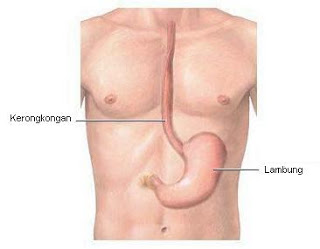 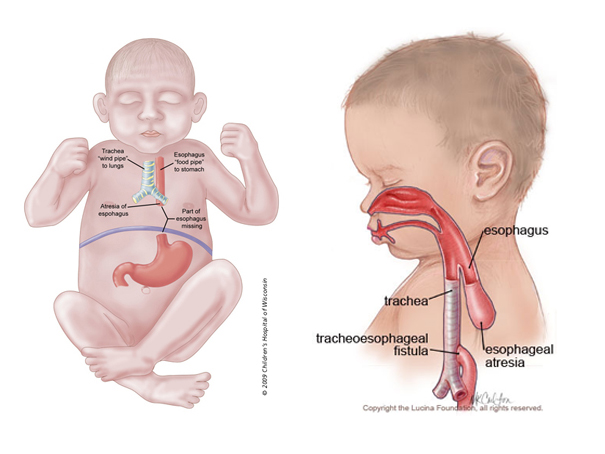 Q40 Malformasi kongenital lain saluran pencernaan atas
Q40.0 Stenosis pilorus hipertrofika kongenital  Pilorus dengan kelainan kongenital atau infantil beurpa:;hipertrofi, stenosis, konstriksi, spasme, atau striktura
Q40.1 Hiatus hernia kongenital;Masuknya cardia [bagian lambung] melalui hiatus esophagus 
Kecuali: hernia diaphragma kongenital (Q79.0)
Q40.2 Malformasi kongenital laimbung lainnya;   Duplikasi lambung ; Megalogastria, mikrogastria ; Kardiospasme kongenital lambung ; bentuk ‘hourglass’ kongenital lambung , 
Q40.3 Malformasi kongenital lambung, tidak dijelaskan
Q40.8 Malformasi kongenital lain saluran pencernaan atas
Q40.9 Malformasi kongenital saluran pencernaan atas, tidak dijelaskan ;  anomali atau deformitas kongenital saluran pencernaan atas NOS
Kelainan Dinding Abdominal (Omphalocele dan Gastroschisis)
Omphalocele disebabkan oleh terbukanya (cacat) bagian tengah dari dinding perut pada pusar (umbilicus). 
Kulit, otot dan jaringan berserat tidak ada. Usus menonjol pada bagian yang terbuka dan dilapisi dengan membrane yang tipis. Tali pusar berada pada pusat pembalikan. 
Gastroschisis adalah pembukaan abnormal dari dinding perut, biasanya di sebelah kanan dari pusar, sehingga usus yang terbuka keluar (hernia). 
Kedua kondisi didiagnosa dengan 
     ultrasound prenatal (sebelum lahir).
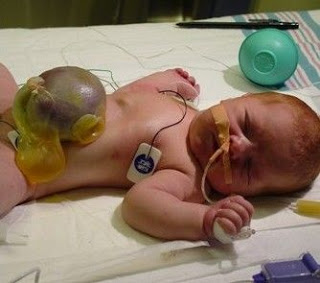 Q41 kongenital absen, atresia dan stenosis pada usus halus
Termasuk:    obstruksi, oklusi dan striktura kongenital pada usus halus atau usus NOS
Kecuali: ileus mekonium (E84.1)

Q41.0 Absen, atresia dan stenosis kongenital duodenum
Q41.1 Absen, atresia dan stenosis kongenital jejunum ;  Jejunum imperforata, apple peel syndrome,
Q41.2 Absen, atresia dan stenosis kongenital ileum
Q41.8 Absen, atresia dan stenosis kongenital bagian lain usus halus
Q41.9 Absen, atresia dan stenosis kongenital usus halus, tidak dijelaskan, NOS
Atresia Duodeni
muntah terjadi beberapa jam sesudah kelahiran. Perut dibagian epigastrium tampak membuncit sesaat sebelum muntah. Muntah mungkin projektil dan berwarnah hijau.
Biasanya terjadi dibawah ampula vateri
Foto abdomen dalam posisi tegak akan memperlihatkan pelebaran lambung dan bagian proksimal duodenum tampa adanya 
	udara dibagian lain usus
Pengobatan dengan operasi.
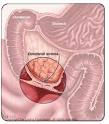 Q42 Absen, atresia and stenosis kongenital usus besar
Termasuk:    obstruksi, oklusi dan striktura kongenital usus besar

Q42.0 Absen, atresia dan stenosis kongenital rektum dengan fistula
Q42.1 Absen, atresia dan stenosis kongenital rektum tanpa fistula, Rektum imperforata
Q42.2 Absen, atresia dan stenosis kongenital anus dengan fistula
Q42.3 Absen, atresia dan stenosis kongenital anus tanpa fistula, Anus imperforata
Q42.8 Absen, atresia dan stenosis kongenital bagian lain usus besar
Q42.9 Absen, atresia dan stenosis kongenital usus besar, tidak dijelaskan
Atresia Duodeni
muntah terjadi beberapa jam sesudah kelahiran. Perut dibagian epigastrium tampak membuncit sesaat sebelum muntah. Muntah mungkin projektil dan berwarnah hijau.
Biasanya terjadi dibawah ampula vateri
Foto abdomen dalam posisi tegak akan memperlihatkan pelebaran lambung dan bagian proksimal duodenum tampa adanya 
	udara dibagian lain usus
Pengobatan dengan operasi.
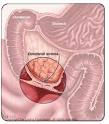 Q43  kelainan lain dari Malformasi kongenital di usus halus
Q43.0 Diverticulum Meckel; Duktus omphalomesenterika atau duktus vitelline persisten
Q43.1 Penyakit Hirschsprung; Aganglionosis; Megakolon (aganglionik) kongenital
Q43.2 Kelainan fungsional kongenital lain kolon;  Dilatasi kongenital kolon
Q43.3 Malformasi kongenital fiksasi usus ; Adhesi [band] kongenital: anomali omentum, peritoneum; Membran Jackson, malrotasi kolon, mesenterium universal  ; Rotasi caecum dan kolon yang gagal, inkomplit, tidak memadai
Q43.4 Duplikasi usus
Q43.5 Anus ektopik
Q43.6 Fistula kongenital rektum dan anus
            Kecuali:   fistula kongenital: rectovagina (Q52.2), urethrorektum (Q64.7)  ;  fistula atau sinus pilonida (L05.-); disertai oleh absen, atresia dan stenosis (Q42.0, Q42.2)
Q43.7 Kloaka persisten ; Kloaka NOS
Q43.8 Malformasi kongenital lain usus  ; Dolichocolon [kolon panjang], microcolon, megaloappendix, megaloduodenum ;Transposisi: appendix, usus halus, kolon
            Blind loop syndrome kongenital  ; Divertikulitis kongenital kolon, divertikulum kongenital usus:
Q43.9 Malformasi kongenital usus, tidak dijelaskan
Hirschsprung disease
Suatu kelainan bawaan tidak terbentuknya sel ganglion para simpatis dari pleksuss messentrikus / aurebach pada kolon bagian distal
Kelainan terbagi dua yaitu : 
segmen pendek : dari anus sampai sigmoid, 
segmen panjang : kelainan melebihi sigmoid bahkan dapat mengenai seluruh kolon atau usus halus.
Trias yang sering ditemukan ialah :
mekonium yang lambat keluar ( lebih dari 24 jam ), 
perut kembung, dan 
muntah berwarna hijau.
Pemeriksaan colok anus : jari akan merasakan 
	jepitan, dan pada waktu ditarik akan diikuti 
	dengan keluarnya udara dan mekonium 
	atau tinja yang menyemprot.
Penatalaksanaan  dengan operasi,
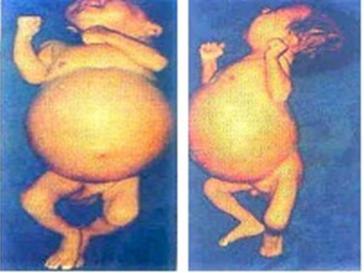 Atresia Ani dan Recti
Tidak adanya lubang pada anus akibat tidak komplit perkembangan embrionik 
ketidaksempurnaan proses pemisahan septum anorektal) pada distal usus ( anus ) atau tertutupnya secara abnormal.
Gambaran klinik : bayi muntah-muntah pada 24-48 jam setelah lahir dan tidak terdapat defekasi mekonium atau urine bercampur mekonium
Atresia Ani terdapat empat golongan yaitu : 
stenisis rektum yang lebih rendah atau pada anus,
 membran anus menetap, 
anus inperforata 
lubang anus terpisah dengan ujung rektum yang buntu. (ujung rektum yang buntu terletak pada macam-macam jarak dari perinium)
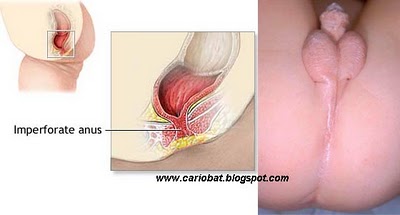 Atresia Anus (Anus Imperforatus) 
adalah suatu keadaan dimana 
        lubang anus tidak terbentuk.
Gejalanya adalah: 
mekonium (tinja pertama pada bayi baru lahir) tidak keluar dalam waktu 24-48 jam setelah lahir , 
tinja keluar dari vagina atau uretra ,  
perut menggembung, jika disusui, bayi akan muntah .
Pemeriksaan diagnostik: colok dubur , Pemeriksaan radiologi untuk mengetahui sampai dimana terdapat penyumbatan.
Penatalaksanaan : Pembedahan yaitu eksisi membran anal, fisula dengan kolostomi sementara dan setelah umur 3 bulan dilakukan koreksi untuk membentuk lubang anus
Q44 Malformasi kongenital kantong empedu, saluran empedu dan hati
Q44.0 Agenesis, aplasia dan hypoplasia kantong empedu; Absen kongenital kantong empedu
Q44.1 Malformasi kongenital lain kantong empedu ; Malformasi kongenital kantong empedu NOS;Kantong empedu intrahepatik
Q44.2 Atresia saluran empedu
Q44.3 Stenosis dan striktura kongenital saluran empedu
Q44.4 Choledochal cyst [kista saluran empedu]
Q44.5 Malformasi kongenital lain saluran empedu  ;Duktus hepatikus ; Duplikasi duktus biliaris atau duktus kistikus;Malformasi kongenital saluran empedu NOS
Q44.6 Penyakit kista hati  ;  Penyakit fibrokista hati
Q44.7 Malformasi kongenital lain hati ; Hati tambahan ; Sindroma Alagille; Absen kongenital hati, hepatomegali kongenital ; Malformasi kongenital hati NOS
Malformasi liver
Neonatal cholestasis adalah penimbunan bilirubin dan pigmen empedu pada parenkim hati, dapat menimbulkan fibrosis, dapat disebabkan oleh cholangitis (infeksi bakteri pada hati)
Neonatal hepatitis adalah sel-sel hati membesar, terjadi nekrosis fokal pada hati, dapat terjadi cholestasis dan invasi limfosit mononuklear
Jaundice (Bayi kuning)
Jaundice fisiologis terjadi akibat imaturitas sel hati bayi yang belum dapat mengkonjugasi bilirubin sehingga terjadi peningkatan kadar bilirubin unkonjugasi dalam darah.
Jaundice patologis merupakan jaundice yang membahayakan. Jaundice ini dapat disebabkan berbagai jenis penyakit yang mengganggu kerja hati
Atresia Biliary
adalah keadaan dimana saluran empedu tidak terbentuk / tidak berkembang secara normal sehingga terjadi penyumbatan saluran empedu, baik intra maupun ekstrahepatik. 
Atresia bilier ekstrahepatik menimbulkan peningkatan kadar bilirubin terkonjugasi , sementara atresia bilier intrahepatik menimbulkan peningkatan kadar bilirubin terkonjugasi dan unkonjugasi. 
Gejala biasanya timbul dalam waktu 2 minggu setelah lahir, berupa: air kemih bayi berwarna gelap, tinja berwarna pucat, kulit berwarna kuning , berat badan tidak bertambah atau penambahan berat badan berlangsung lambat , hati membesar
Pada saat usia bayi mencapai 2-3 bulan, akan timbul gejala  gangguan pertumbuhan, gatal-gatal, rewel , tekanan darah tinggi pada vena porta 
Penderita atresia bilier harus mendapatkan transplantasi hati
Q45 Malformasi kongenital lain sistem pencernaan
Kecuali:  hernia diafragmatika kongenital (Q79.0), hiatus hernia kongenital (Q40.1)
Q45.0 Agenesis, aplasia dan hypoplasia pankreas;Absen kongenital pankreas
Q45.1 Pankreas annularis[pankreas seperti cincin]
Q45.2 Kista kongenital pankreas
Q45.3 Malformasi kongenital lain pankreas and duktus pankreatikus;  Pankreas tambahan ;Malformasi kongenital pankreas atau duktus pankreatikus NOS
            Kecuali:   diabetes mellitus kongenital (E10.-) atau neonatus (P70.2), ;penyakit fibrokista pankreas (E84.-)
Q45.8 Malformasi kongenital sistem pencernaan lainnya ; Absen (komplit) (parsial) saluran pencernaan NOS ;Duplikasi atau malposisi kongenital organ pencernaan NOS
Q45.9 Malformasi kongenital sistem pencernaan, tidak dijelaskan; Anomali atau deformitas kongenital sistem pencernaan NOS
Q50-Q56    Malformasi kongenital pada organ-organ genital
Kecuali: sindroma resistensi androgen (E34.5); sindroma femininasi testis (E34.5) dan sindroma yang terkait dengan anomali jumlah dan bentuk kromosom (Q90-Q99)

Q50 Malformasi kongenital ovarium, tuba fallopii dan ligamentum latum
Q51 Malformasi kongenital uterus dan cervix
Q52 Malformasi kongenital lain genitalia wanita
Q53 Undescended testicle
Q54 Hypospadia 
Q55 Malformasi kongenital lain organ genitalia pria
Q56 Indeterminate sex dan pseudohermafroditism
Q50 Malformasi kongenital ovarium, tuba fallopii dan ligamentum latum
Q50.0 Absen kongenital ovarium
Kecuali: sindroma Turner (Q96.-)
Q50.1 Developmental ovarian cyst [ kista ovarium masa perkembangan]
Q50.2 Torsi kongenital ovarium
Q50.3 Malformasi kongenital lain ovarium;  Ovarium tambahan, ovarian streak (berbentuk khas), ; Malformasi kongenital ovarium NOS
Q50.4 Kista embronik tuba fallopii; Kista fimbria
Q50.5 Kista embronik ligamentum latum; Kista epoophoron, kista parovarium, kista saluran Gartner
Q50.6 Malformasi kongenital lain tuba fallopii dan ligamentum latum;  Absen, atresia atautambahan tuba fallopii dan ligamentum latum; Malformasi kongenital tuba fallopii dan ligamentum latum NOS
Agenesis Vagina
Agenesis vagina : tidak adanya vagina 
Penyebab tidak diketahui 
Adalah suatu kelainan bawaan pada saluran reproduksi wanita dimana vagina tidak tumbuh selama pengembangan embrionik 
Merupakan salah satu gangguan pada Syndrom Von Mayer Rokitansky ster Hauser elain Uterus sangat kecil atau tidak ada , mempunyai ovarium normal dan akan mengalami masa pubertas
Q51 Malformasi kongenital uterus dan cervix
Q51.0 Agenesis dan aplasia uterus; Absen kongenital uterus
Q51.1 Uterus kembar dengan cervix dan vagina kembar
Q51.2 Uterus kembar lainnya  ;  Uterus kembar NOS
Q51.3 Bicornate uterus – bercabang dua
Q51.4 Unicornate uterus – seperti bertanduk satu
Q51.5 Agenesis dan aplasia cervix  ; Absen kongenital cervix
Q51.6 Kista embrionik cervix
Q51.7 Fistula kongenital antara uterus dengan saluran pencernaan dan saluran urin
Q51.8 Malformasi kongenital lain uterus dan cervix: Hipoplasia uterus dan cervix
Q51.9 Malformasi kongenital uterus dan cervix, tidak dijelaskan
Abnormalitas organ genitalia wanita
Septum vagina longitudinal atau transversal
Atresia serviks : kadang disertai perkembangan yang tidak sempurna dari vagina bagian atas atau uterus bagian bawah 
Uterus bikornus bisa komplit atau parsial 
dll
Q52 Malformasi kongenital lain genitalia wanita
Q52.0 Absen kongenital vagina
Q52.1 Vagina kembar ;  Septate vagina [vagina berseptum] ; 
Kecuali: vagina kembar dengan uterus dan cervix kembar (Q51.1)
Q52.2 Fistula rektovaginalis kongenital
 Kecuali: kloaka (Q43.7)
Q52.3 Hymen imperforata
Q52.4 Malformasi kongenital vagina lainnya  ; Malformasi kongenital vagina NOS ;  Kista kongenital kanalis Nucki atau kista vagina embrionik
Q52.5 Fusi labia
Q52.6 Malformasi kongenital clitoris
Q52.7 Malformasi kongenital vulva lainnya  ; Absen kongenital, kista kongenital, atau malformasi kongenital NOS pada vulva
Q52.8 Malformasi kongenital genitalia wanita lainnya
Q52.9 Malformasi kongenital genitalia wanita, tidak dijelaskan
Q53 Undescended testicle
Q53.0 Testis ektopik ; Testes ektopik unilateral atau bilateral
Q53.1 Undescended testicle, unilateral
Q53.2 Undescended testicle, bilateral
Q53.9 Undescended testicle, tidak dijelaskan; Cryptorchism NOS
Q54 Hypospadia
Hypospadia adalah muara uretra di permukaan bawah penis
Kecuali:  epispadias (Q64.0) [muara uretra di permukaan atas penis]
Q54.0 Hipospadias, balanic [muara di glans penis bagian bawah] ; Hipospadias: koronalis, glandularis
Q54.1 Hipospadias, penis
Q54.2 Hipospadias, penoskrotum[muara di bawah di dekat skrotum]
Q54.3 Hipospadias, perineum [muara di bawah di dekat perineum]
Q54.4 Congenital chordee [penis ereksi membengkok dan nyeri]
Q54.8 Hipospadias lain
Q54.9 Hipospadias, tidak dijelaskan
KELAINAN URETRA
Uretra adalah saluran yang mengalirkan air kemih keluar tubuh. 
Uretra bisa abnormal atau tidak terbentuk.
penyempitan uretra bisa menyumbat aliran air kemih.
Pada anak laki-laki bisa ditemukan kelainan : 
Hipospadia : lubang uretra berada pada penis bagian bawah
Epispadia : uretra pada penis terbuka dan tidak tertutup seperti halnya sebuah tabung.
Kelainan pada uretra bisa 
	diperbaiki melalui pembedahan.
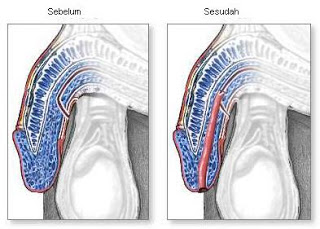 Q55 Malformasi kongenital lain organ genitalia pria
Kecuali:        hidrokel kongenital (P83.5); hipospadias (Q54.-)
Q55.0 Absen dan aplasia testis; Monorkhism
Q55.1 Hipoplasia testis dan skrotum;   Fusi testes
Q55.2 Malformasi kongenital testis dan skrotum lainnya; Malformasi kongenital testis atau skrotum NOS;  Poliorkhismus, testis retraktil, testis migrans
Q55.3 Atresia vas deferens
Q55.4 Malformasi kongenital lain vas deferens, epididimis, vesikula seminalis, dan prostat;   Malformasi kongenital NOS vas deferens, epididimis, vesikula seminalis, dan prostat ; Absen atau aplasia prostat atau spermatic cord
Q55.5 Absen and aplasia kongenital penis
Q55.6 Malformasi kongenital penis lainnya;  Malformasi kongenital penis NOS;Kurvatura penis (lateral), hipoplasia penis
Q55.8 Malformasi kongenital organ genitalia pria lainnya
Q55.9 Malformasi kongenital organ genitalia pria, tidak dijelaskan;  Anomali atau deformitas kongenital NOS organ genitalia pria
Ektopik testis
Pada masa janin, testis berada di rongga abdomen dan beberapa saat sebelum bayi dilahirkan, testis mengalami desensus testikulorum atau turun ke dalam kantung skrotum.
beberapa faktor yang mempengaruhi penurunan testis ke dalam skrotum, antara lain: 
adanya tarikan dari gubernakulum testis dan refleks dari otot kremaster, 
perbedaan pertumbuhan gubernakulum dengan pertumbuhan badan, 
dorongan dari tekanan intraabdominal.
Maldesensus : Oleh karena sesuatu hal, proses desensus testikulorum tidak berjalan dengan baik sehingga testis tidak berada di dalam kantong skrotum
Kriptorkismus : 
testis tidak mampu mencapai skrotum tetapi masih berada pada jalurnya yang normal

Testis  ektopik : 
pada proses desensus, testis tersesat (keluar) dari jalurnya yang normal
Testis yang belum turun ke kantung skrotum dan masih berada dijalurnya mungkin terletak di kanalis inguinalis atau di rongga abdomen yaitu terletak di antara fossa renalis dan anulus inguinalis internus. 
Testis ektopik mungkin berada di perineal, di luar kanalis inguinalis yaitu diantara aponeurosis obligus eksternus dan jaringan subkutan, suprapubik, atau di regio femoral
Ektopik testis
letak testis kriptorkismus dan testis ektopik yaitu 
Testis retraktil,
Testis Inguinal,
Testis  Abdominal, 
testis ektopik Inguinal superfisial,
Testis ektopik Penil,
Testis ektopik Femoral
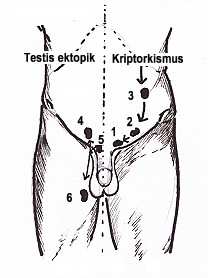 Q56 Indeterminate sex dan pseudohermafroditism
Kecuali:       pseudohermafroditism dengan anomali kromosom yang dijelaskan (Q96-Q99) ; pseudohermafroditism wanita, dengan kelainan korteks adrenal (E25.-); pseudohermafroditism pria, dengan resistensi androgen (E34.5)
Q56.0 Hermafroditism, n.e.c [memiliki ciri-ciri pria dan wanita];   Ovotestis
Q56.1 Pseudohermafhroditism pria, n.e.c;  Pseudohermafroditism pria NOS
Q56.2 Pseudohermafroditism wanita,; n.e.c ;    Pseudohermafroditism wanita NOS
Q56.3 Pseudohermafroditism, tidak dijelaskan
Q56.4 Indeterminate sex, tidak dijelaskan;  Ambiguous genitalia
Hermafrodit sejati memiliki jaringan ovarium (indung telur) dan testis (buah zakar) serta organ reproduksi bagian dalam pria dan wanita. 
Anak dengan genitalis ambigus adalah pseudohermafrodit, dimana alat kelamin luarnya tidak jelas, dengan alat reproduksi bagian dalam berupa ovarium atau testis.
Seorang pseudohermafrodit pria
 secara genetis adalah pria (dengan 1 kromosom X dan 1 kromosom Y), 
terlahir tanpa penis atau penisnya sangat kecil.
Tubuhnya gagal membentuk  hormon pria atau melawan 
	hormon yang dihasilkan (sindroma resistensi androgen).
Seorang pseudohermafrodit wanita, 
secara genetis adalah wanita yang normal (memiliki 2 kromosom X), 
lahir dengan alat kelamin yang menyerupai penis yang kecil. 
Alat reproduksi bagian dalamnya adalah wanita.
terjadi akibat pemaparan terhadap kadar hormon pria yang tinggi selama berada dalam kandungan.
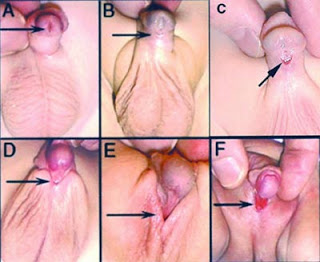 Intersex States (Genitalis Ambigus)
terjadi jika seorang anak terlahir dengan alat kelamin yang tidak jelas, apakah laki-laki atau perempuan.
Berbagai keadaan yang bisa menyebabkan terjadinya genitalis ambigus dan hermafroditisme:
Hiperplasia adrenal kongenital
Pemaparan progestin atau androgen pada janin
Sindroma feminisasi testikuler
Disgenesis gonad XY
Agenesis gonad XY
Kelainan kromosom
Kriptoftalmos
Smith-Lemli-Opitz
Sindroma 4p
Sindroma 13q.
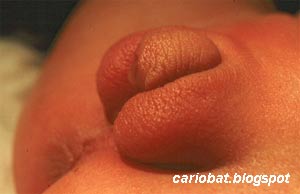 Q60-Q64    Malformasi kongenital sistem perkemihan
Q60 Agenesis ginjal dan defek reduksi ginjal lainnya
Q61 Cystic kidney disease
Q62 Cacad obstruktif kongenital pelvis ginjal dan malformasi kongenital ureter
Malformasi kongenital sistim urinaria
Kelainan Ginjal & Saluran Kemih Bawaan
Kelainan bawaan yang menyumbat aliran air kemih menyebabkan air kemih tertahan dan bisa menyebabkan infeksi atau pembentukan batu ginjal.
Kelainan bawaan pada sistem kemih-kelamin bisa menyebabkan gangguan fungsi ginjal atau menyebabkan kelainan fungsi seksual maupun kemandulan di kemudian hari.
KELAINAN BAWAAN PADA KANDUNG KEMIH
Ekstrofi : kandung kemih tidak terbentuk secara sempurna sehingga terbuka ke permukaan perut.

Divertikulum :  Kelainan pada dinding kandung kemih, yaitu adanya kantung divertikula yang memungkinkan aliran kemih terhenti dan meningkatkan resiko terjadinya infeksi saluran kemih.

Stenosis / penyempitan pada lubang kandung kemih yang tersambung ke uretra bisa menyebabkan pengosongan kandung kemih yang tidak sempurna. Aliran kemih menjadi lambat dan bisa terjadi infeksi.
Kelainan kandung kemih bisa diatasi dengan pembedahan.
Q60 Agenesis ginjal dan defek reduksi ginjal lainnya
Q60 Agenesis ginjal dan defek reduksi ginjal lainnya
Termasuk:    atrofi kongenital atau infantil ginjal ,absen kongenital ginjal
Q60.0 Agenesis ginjal, unilateral
Q60.1 Agenesis ginjal, bilateral
Q60.2 Agenesis ginjal, tidak dijelaskan
Q60.3 Hipoplasia ginjal, unilateral
Q60.4 Hipoplasia ginjal, bilateral
Q60.5 Hipoplasia ginjal, tidak dijelaskan
Q60.6 Potter's syndrome [kedua ginjal absen]
Q61 Cystic kidney disease
Kecuali:       kista ginjal didapat (N28.1), sindroma Potter (Q60.6)
Q61.0 Kista tunggal kongenital ginjal;  Kista ginjal (kongenital) (tunggal)
Q61.1 Ginjal polikista, jenis infantil
Q61.2 Ginjal polikista, jenis dewasa
Q61.3 Ginjal polikista, tidak dijelaskan
Q61.4 Displasia ginjal
Q61.5 Medullary cystic kidney [kista medulla ginjal];  Sponge kidney NOS
Q61.8 Penyakit kista ginjal lainnya; Ginjal fibrokista, degenerasi atau penyakit ginjal fibrokista
Q61.9 Penyakit kista ginjal, tidak dijelaskan;  Sindroma Meckel-Gruber
Q61 penyakit ginjal kistik
Kecuali:       kista ginjal didapat (N28.1), sindroma Potter (Q60.6)
Q61.0 Kista tunggal kongenital ginjal;  Kista ginjal (kongenital) (tunggal)
Q61.1 Ginjal polikista, jenis infantil
Q61.2 Ginjal polikista, jenis dewasa
Q61.3 Ginjal polikista, tidak dijelaskan
Q61.4 Displasia ginjal
Q61.5 Medullary cystic kidney [kista medulla ginjal]; Sponge kidney NOS
Q61.8 Penyakit kista ginjal lainnya; Ginjal fibrokista, degenerasi atau penyakit ginjal fibrokista
Q61.9 Penyakit kista ginjal, tidak dijelaskan; Sindroma Meckel-Gruber
Q62 Cacad obstruktif kongenital pelvis ginjal dan malformasi kongenital ureter
Q62.0 Hidronefrosis kongenital 
Q62.1 Atresia dan stenosis ureter; Oklusi kongenital ureter, uretero pelvic junction dan muara ureterovesikalis; Impervious ureter [ureter tak bisa dilalui cairan]
Q62.2 Megaloureter kongenital ; Dilatasi kongenital ureter
Q62.3 Cacad obstruktif pelvis ginjal dan ureter lainnya;  Ureterokel kongenital
Q62.4 Agenesis ureter;  Ureter absen
Q62.5 Ureter kembar;   Ureter tambahan atau kembar
Q62.6 Malposisi ureter;  Ureter atau muara ureter deviasi, bergeser, ektopik, kelainan implantasi 
Q62.7 Reflux kongenital vesiko-uretero-renal
Q62.8 Malformasi kongenital ureter lainnya;   Anomali ureter NOS
Q63 Malformasi kongenital lain ginjal
Kecuali: sindroma nefrotik kongenital (N04.-)
Q63.0 Accessory kidney [ginjal tambahan]
Q63.1 Lobulated, fused and horseshoe kidney – [berlobus, menyatu, ‘sepatu kuda’]
Q63.2 Ectopic kidney; Ginjal salah letak kongenital, malrotasi ginjal
Q63.3 Ginjal hyperplastik dan raksasa
Q63.8 Malformasi kongenital ginjal lainnya; Batu ginjal kongenital
Q63.9 Malformasi kongenital ginjal, tidak dijelaskan
KELAINAN GINJAL & URETER
Pada saat pembentukan ginjal bisa terjadi sejumlah kelainan: 
Ektopia : ginjal tidak terletak pada tempat yang seharusnya 
Malrotasi : ginjal berada pada posisi yang salah
Horseshoe kidney : kedua ginjal bersatu
Agenesis ginjal : ginjal tidak terbentuk
Sindroma Potter : kedua ginjal tidak terbentuk
Penyakit ginjal polikistic :
	 ginjal mengandung banyak kista.
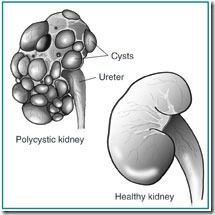 Kelainan pada ureter (saluran kemih yang menghubungkan ginjal dengan kandung kemih):
Ekstra ureter 
Misplaced ureter 
Ureter yang melebar atau menyempit.
Air kemih bisa mengalir balik dari kandung kemih ke dalam ureter yang abnormal, sehingga mudah terjadi infeksi ginjal (pielonefritis).
Ureter yang menyempit bisa menghalangi aliran air kemih dari ginjal ke kandung kemih dan bisa menyebabkan ginjal membesar (hidronefrosis) serta menyebabkan kerusakan ginjal.
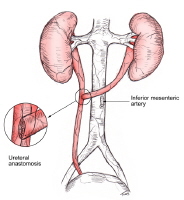 Horseshoe Kidney
ginjal menyatu pada bagian bawahnya sehingga bentuknya menyerupai tapal kuda.
Kelainan ini tidak menimbulkan gejala atau masalah dan seringkali tidak terdeteksi
Dapat juga menyebabkan gangguan pada pengaliran air kemih ke dalam ureter -> menyebabkan meningkatnya resiko infeksi ginjal dan kerusakan fungsi ginjal.
Jika timbul gangguan 
     diperbaiki melalui 
      pembedahan.
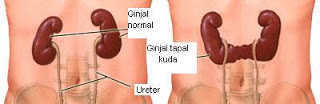 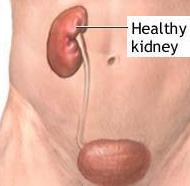 Ginjal Agenesis
Agenesis ginjal, dimana ginjal tidak terbentuk
dapat terjadi bayi terlahir hanya dengan satu ginjal : RAU (Renal Agenesis Unilateral)  atau kedua ginjal : RAB (Renal Agenesis Bilateral) . 
Pada umumnya, keadaan ini disertai kelainan kongenital organ lain
Pada RAB (2 ginjal tidak ada) = biasanya  meninggal waktu lahir, 
Pada ibu terjadi oligohidramnion berat pada kehamilan 14 minggu yang membuat ruang gerak janin menyempit dan pertumbuhan organ lain terganggu (85%). Janin  tetap hidup sampai lahir dan setelah lahir bayi akan meninggal. 
Diduga  karena degenerasi tunas ureter pada perkembangan embrionik.
Ginjal ini biasanya lebih besar dari normal.
Q64 Malformasi kongenital lain sistem perkemihan
Q64.0 Epispadias [muara uretra di permukaan atas penis]
            Kecuali: hypospadias (Q54.-)
Q64.1 Exstrophy kandung kemih;Ektopia vesikae; extroversi kandung kemih
Q64.2 Congenital posterior urethral valves [katup uretra posterior kongenital]
Q64.3 Atresia dan stenosis urethra dan leher bladder lainnya;  Obstruksi kongenital leher bladder; Striktura kongenital urethra, meatus urinarius, dan orifisium vesikourethrae; Impervious urethra [urethra tak bisa dilewati cairan]
Q64.4 Malformasi urachus;  Kista urachus, urachus paten, prolaps urachus
Q64.5 Absen kongenital bladder dan urethra
Q64.6 Divertikulum kongenital bladder
Q64.7 Malformasi kongenital lain bladder dan urethra;  Bladder dan urethra ; Urethra atau meatus urinarius kembar ;  Hernia kongenital bladder ;Malformasi kongenital bladder atau urethra NOS; Prolaps kongenital bladder (mukosa), urethra, dan meatus urinarius; Fistula kongenital urethrorektum
Q64.8 Malformasi kongenital sistem perkemihan lainnya
Q64.9 Malformasi kongenital sistem perkemihan, tidak dijelaskan;   Anomali atau deformitas kongenital sistem perkemihan NOS
Q65-Q79    Malformasi dan deformasi kongenital sistem muskuloskeleton
Q65 Deformitas kongenital panggul
Q66 Congenital deformities of feet
Q67 Deformitas muskuloskeleton kongenital pada kepala, muka, spina dan dada
Q68 Deformitas kongenital muskuloskeleton lainnya
Q69 Polidaktili
Q70 Sindactili
Q71 Cacad reduksi anggota atas
Q72 Cacad reduksi anggota bawah

Q76 Malformasi kongenital spina dan tulang rongga dada
Q65 Deformitas kongenital panggul
Kecuali: clicking hip (R29.4)
Q65.0 Dislokasi kongenital panggul, unilateral
Q65.1 Dislokasi kongenital panggul, bilateral
Q65.2 Dislokasi kongenital panggul, tidak dijelaskan
Q65.3 Subluksasio kongenital panggul, unilateral
Q65.4 Subluksasio kongenital panggul, bilateral
Q65.5 Subluksasio kongenital panggul, tidak dijelaskan
Q65.6 Unstable hip;  Dislocatable or subluxatable hip [mudah dislokasi atau subluksasi]
Q65.8 Deformitas kongenital panggul lainnya; Anteversi leher femur, displasia kongenital acetabulum; Koxa valga kongenital [koksa saling mendekat, kaki jadi menjauhi sumbu tubuh] ; Koxa vara kongenital [koksa saling menjauh, kaki jadi mendekati sumbu tubuh]
Q65.9 Deformitas kongenital panggul, tidak dijelaskan
Dislokasi panggul bawaan
developmental dysplasia of the hip (ddh)/ congenital dislocation of the hip (cdh)
Dislokasi pinggul bawaan adalah suatu kelainan bentuk/ketidakstabilan pada persendian pinggul yang ditemukan pada bayi baru lahir atau pada awal masa kanak-kanak.
ujung tulang paha tidak terletak di dalam kantung panggul.
Etiologi  : 
Faktor genetik
Faktor hormonal : hormon relaxin yang baru 
     hilang setelah 3-4 minggu setelah post natal.
Malposisi intra uterine (sungsang) 
Faktor pasca natal (pemakaian bedung) 
Rongga rahim yang penuh (oligohidramnion)
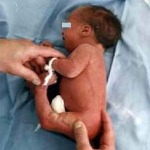 Q66 Congenital deformitas dari kaki
Kecuali:  cacad reduksi kaki (Q72.-), deformitas (didapat) valgus (M21.0) atau varus (M21.1)
Q66.0 Talipes equinovarus [berjalan di jari, kaki bengkok permanen ke depan]
Q66.1 Talipes calcaneovarus [berjalan pada tumit, kaki bengkok ke atas]
Q66.2 Metatarsus varus [kaki menghadap ke dalam]
Q66.3 Deformitas varus kongenital kaki lainnya  Hallux varus, kongenital [ibu jari kaki membengkok ke garis tengah]
Q66.4 Talipes calcaneovalgus [kaki menghadap ke luar, berjalan pada tumit]
Q66.5 Pes planus kongenital [kaki datar] Flat foot kongenital, rigid, atau spastic (eversi)
Q66.6 Deformitas valgus kongenital kaki lainnya;   Metatarsus valgus [kaki menghadap ke luar]
Q66.7 Pes cavus – [kaki sangat cekung, (claw foot)]
Q66.8 Deformitas kongenital kaki lainnya;  Talipes NOS, talipes asimetris (talipes = tak bisa berjalan pada telapak kaki):;  Clubfoot NOS, hammer toe kongenital [jari seperti palu];  Koalisi tarsus, talus vertikal
Q66.9 Deformitas kongenital kaki, tidak dijelaskan
Malformasi kongenital dan deformasi sistim muskuloskeletal
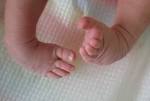 Talipes equinovarus
Metatarsus varus 
Pes cavus
Congenital dislokasi 
Congenital deformasi 
Polydactily – syndactily
Phocomelia 
Marfan syndrom
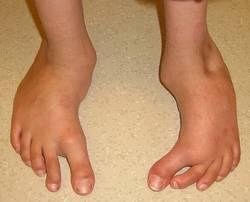 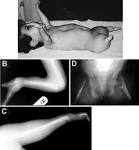 Q67 Deformitas muskuloskeletal kongenital pada kepala, muka, spinal dan dada
Kecuali: sindroma malformasi kongenital yang diklasifikasi pada Q87.-; Potter's syndrome (Q60.6) – bilateral renal agenesis
Q67.0 Facial asymmetry [muka tidak simetris]
Q67.1 Compression facies [muka seperti terjepit]
Q67.2 Dolichocephaly [kepala lebih lonjong daripada normal]
Q67.3 Plagiocephaly [bentuk kepala kacau (‘distorted’)]
Q67.4 Deformitas kongenital tengkorak, muka dan rahang lainnya;  Depresi [cekungan] pada tengkorak;  Deviasi kongenital septum nasalis, ; Squash or bent nose, congenital [hidung tergencet atau bengkok kongenital];  Atrofi atau hipertrofi hemifasial (separo muka)
Kecuali:   dentofasial anomalies [Termasuk maloklusi] (K07.-);  syphilitic saddle nose (A50.5)
Q67.5 Deformitas kongenital tulang punggung; Skoliosis kongenital: postural atau NOS
            Kecuali:   skoliosis idopatik infantil (M41.0 ); skoliosis akibat malformasi kongenital tulang (Q76.3)
Q67.6 Pectus excavatum; Congenital funnel chest (dada seperti cerocok)
Q67.7 Pectus carinatum; Congenital pigeon chest (dada seperti merpati)
Q67.8 Deformaitas kongenital dada lainnya;   Deformitas kongenital dinding dada NOS
Skoliosis
adalah kelengkungan tulang belakang yang abnormal ke arah samping sehingga bahu dan/atau pinggul kiri dan kanan tidak sama tingginya
dapat terjadi pada segmen servikal (leher), torakal (dada) maupun lumbal (pinggang).
Penyebab  umum dari skoliosis:
Kongenital (bawaan),
Neuromuskuler,
Idiopatik, 
Gejala : 
nyeri punggung
kelelahan pada tulang belakang setelah duduk atau berdiri lama
skoliosis yang berat (dengan kelengkungan yang lebih besar dari 600) bisa menyebabkan gangguan pernafasan.
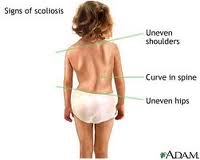 Pectus excavatum,
juga dikenal sebagai dada cekung atau corong, 
adalah deformitas dinding dada kongenital 
beberapa tulang rusuk tulang dada tumbuh tidak normal, menghasilkan cekungan atau lengkungan ke dalam pada penampilan dinding dada anterior.
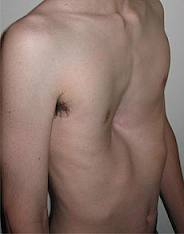 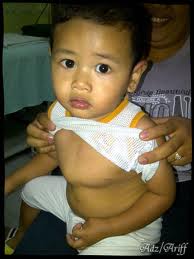 Pectus carinatum
disebut juga pigeon’s chest, 
yaitu deformitas dinding dada 
ditandai dengan penonjolan tulang 
    dada dan tulang rusuk.
Dapat terjadi karena kelainan bawaan soliter atau berhubungan dengan kelainan genetik lainnya seperti ; sindrom Marfan, sindrom Morquio, sindrom Noonan, trisomi 18, dll.
umumnya mempunyai jantung dan paru-paru yang normal, namun deformitas mungkin dapat mencegah organ berfungsi secara optimal.
Q68 Deformitas kongenital muskuloskeleton lainnya
Kecuali: cacad reduksi anggota (Q71-Q73)
Q68.0 Deformitas kongenital  m. sternocleidomastoideus; Torticollis (sternomastoid) kongenital –kepala tertarik ke satu sisi  ;  Kontraktur (m.) sternocleidomastoid, tumor (kongenital) sternomastoid
Q68.1 Deformitas kongenital tangan ;  Congenital clubfinger – jari seperti gada; Spade-like hand (congenital) – tangan seperti ‘spade’
Q68.2 Deformitas kongenital lutut  ;  Dislokasi kongenital lutut, genu recurvatum kongenital:
Q68.3 Congenital bowing pada femur [femur seperti busur]  
Kecuali: anteversi (leher) femur (Q65.8)
Q68.4 Congenital bowing pada tibia dan fibula
Q68.5 Bengkok kongenital tulang panjang tungkai, tidak dijelaskan
Q68.8 Deformitas kongenital muskuloskeleton lainnya  ; Deformitas kongenital klavikula, siku, lengan bawah, dan skapula  ; Dislokasi kongenital siku dan bahu
Q69 Polidaktili
Q69.0 Accessory finger(s) – jari tangan tambahan
Q69.1 Accessory thumb(s) – ibu jari tangan tambahan
Q69.2 Accessory toe(s) [jari kaki tambahan] ; Accessory hallux [ibu jari kaki tambahan]
Q69.9 Polidaktili, tidak dijelaskan ; Supernumerary digit(s) NOS [jari banyak
Q70 Sindactili
Q70.0 Fused fingers [jari bersatu]; Sindaktili kompleks jari tangan dengan sinostosis
Q70.1 Webbed fingers [jari seperti jaring]; Sindakctili simpleks jari tangan tanpa sinostosis
Q70.2 Fused toes [jari kaki bersatu]; Sindaktili kompleks jari kaki dengan sinostosis
Q70.3 Webbed toes [jari kaki seperti jaring]; Sindaktili simpleks jari kaki tanpa sinostosis
Q70.4 Polisindaktili
Q70.9 Sindaktili, tidak dijelaskan;  Symphalangy NOS
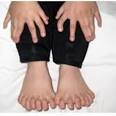 POLYDACTILY KAKI
adalah deformitas yang relatif umum 
biasanya melibatkan jari kaki ke-5.
memiliki riwayat keluarga yang positif
Pengobatan:  
Jari tambahan yang rudimenter dapat diligasi saat awal kelahiran sehingga terjadi amputasi otomatis.
Pada yang mempunyai artikulasi dibutuhkan eksisi pada usia sekitar 1 tahun.
 Prinsip pengobatan pada polidaktili adalah untuk menyelamatkan jari tambahan yang mempunyai susunan yang terbaik 

SYNDACTYLY KAKI
adalah kondisi kaki yang relatif umum. 
Kasus syndactyly biasanya tanpa gejala, 
riwayat keluarga positif.
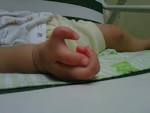 Q71 Cacad reduksi anggota atas
Q71.0 Absen kongenital komplit anggota (-anggota) atas
Q71.1 Absen kongenital lengan atas dan bawah, tangan ada 
Q71.2 Absen kongenital lengan bawah dan tangan keduanya
Q71.3 Absen kongenital tangan dan jari (-jari)
Q71.4 Cacad reduksi longitudinal radius;  Clubhand (congenital), radial clubhand
Q71.5 Cacad reduksi longitudinal ulna
Q71.6 Lobster-claw hand
Q71.8 Cacad reduksi lain anggota (-anggota) atas;  Pemendekan kongenital anggota (-anggota) atas
Q71.9 Cacad reduksi lain anggota atas, tidak dijelaskan
Q72 Cacad reduksi anggota bawah
Q72.0 Absen kongenital komplit anggota (-anggota) bawah
Q72.1 Absen kongenital paha dan tungkai bawah, kaki ada
Q72.2 Absen kongenital tungkai bawah dan kaki keduanya
Q72.3 Absen kongenital kaki dan jari (-jari) kaki
Q72.4 Cacad reduksi longitudinal femur;   Defisiensi fokal femur proksimal
Q72.5 Cacad reduksi longitudinal tibia
Q72.6 Cacad reduksi longitudinal fibula
Q72.7 Split foot [kaki belah]
Q72.8 Cacad reduksi lain anggota (-anggota) bawah;  Pemendekan kongenital anggota (-anggota) bawah
Q72.9 Cacad reduksi lain anggota bawah, tidak dijelaskan
Q73 Cacad reduksi pada anggota yang tidak dijelaskan
Q73.0 Absen kongenital anggota (-anggota) yang tidak dijelaskan/   Amelia NOS [absen kongenital anggota, atau anggota sangat pendek]
Q73.1 Phocomelia, anggota tidak dijelaskan limb(s);  Phocomelia NOS [anggota proksimal tidak berkembang, tangan atau kaki melekat ke badan; proksimal absen atau kurang berkembang, distal normal] 
Q73.8 Cacad reduksi lain pada anggota (-anggota) yang tidak dijelaskan;  Cacad reduksi longitudinal pada anggota yang tidak dijelaskan;  Ectromelia anggota NOS (absen satu anggota atau lebih);   Hemimelia anggota NOS (lengan dan tungkai sangat pendek); Cacad reduksi anggota NOS
Missing Limbs
Amputasi Kongenital adalah suatu keadaan dimana bayi baru lahir tidak memiliki sebuah lengan atau sebuah tungkai atau bagian dari lengan maupun tungkai.
Penyebabnya tidak diketahui. 
Pemakaian talidomid sebagai obat untuk mengatasi morning sickness pada wanita hamil, 
    diduga merupakan penyebab terjadinya 
    kelainan ini.
Agar anggota gerak lebih fungsional, 
    bisa digunakan lengan atau tungkai palsu.
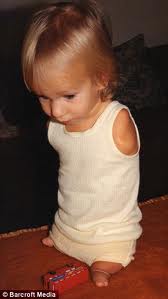 Q74 Malformasi kongenital anggota lainnya
Kecuali:  polidaktili (Q69.-), sindaktili (Q70.-), cacad reduksi anggota (Q71-Q73)
Q74.0 Malformasi kongenital anggota atas lainnya, Termasuk gelang bahu;  Disostosis kleidocranialis, pseudarthrosis kongenital klavikula  ; Sinostosis radioulnaris, tulang karpal tambahan  ;Makrodaktilia (fingers), triphalangeal thumb [ibu jari dengan tiga phalanks]  ;  Deformitas Madelung, deformitas Sprengel
Q74.1 Malformasi kongenital lutut ; Absen kongenital patella, patella rudimenter ;  Dislokasi kongenital patella;  Genu valgum kongenital, genu varum kongenital
 Kecuali:   dislokasi kongenital lutut (Q68.2), ; genu recurvatum kongenital (Q68.2) ;  nail patella syndrome (Q87.2)
Q74.2 Malformasi kongenital anggota bawah lainnya), Termasuk lingkaran panggul ;  Fusi kongenital sendi sacroiliaca ;  Malformasi kongenital (sendi) tumit dan sakroiliaka
Kecuali: anteversi (leher) femur (Q65.8)
Q74.3 Arthrogryposis multiplex congenita [sendi terfiksir dalam fleksi (kontraktur)]
Q74.8 Malformasi kongenital anggota lainnya
Q74.9 Malformasi kongenital anggota, tidak dijelaskan  ;  Anomali kongenital anggota NOS
Clubfoot
sekumpulan kelainan struktur pada kaki dan pergelangan kaki, 
terjadi kelainan pada pembentukan tulang, sendi, otot dan pembuluh darah.
Congenital Talipes Equino Varus (CTEV)  ditandai dengan kaki bengkok 
Tipe Talipes Equino Varus ( TEV) suatu deformitas pada kaki dan ankle , diantaranya : 
Talipes calcaneocavus : eformitas pada bagian anterior kaki yang terangkat dan arkus longitudinal kaki tinggi secara abnormal
Talipes calcaneovagus : deformitas kaki pada tumit yang terpuntir ke luar garis tengah badan dan bagian anterior kaki terangkat
Talipes calcaneovarus : deformitas kaki pada tumit yang terpuntir ke arah garis tengah badan dan bagian anterior terangkat
Talipes calcaneus : dorsofleksi dimana jari-jari lebih tinggi daripada tumit
Talipes cavovalgus : deformitas yang arkus longitudinal kakinya tinggi secara abnormal dan tumit terpuntir ke luar dari garis tengah tubuh
Talipes cavovarus: deformitas yang arkus longitudinal kakinya tinggi secara abnormal dan tumit terpuntir ke dalam dari garis tengah tubuh

Talipes cavus : arkus longitudinal kaki yang sangat tinggi; dapat kongenital atau akibat kontraktur atau gangguan keseimbangan otot-otot

Talipes equinovalgus : deformitas kaki yang tumitnya terangkat dan terpuntir ke luar dari garis tengah tubuh

Talipes equinovarus : deformitas kaki yang tumitnya terpuntir ke dalam garis tungkai dan kaki mengalami plantar fleksi disertai meningginya tepi dalam kaki (supinasi) dan pergeseran bagian anterior kaki sehingga terletak di medial aksis vertikal tungkai (adduksi). Dengan jenis kaki seperti ini arkus lebih tinggi (cavus) dan kaki dalam keadaan equinus (plantar flexi).
Talipes equinus : plantar fleksi dimana jari-jari lebih rendah daripada tumit

Talipes planovalgus : deformitas kaki yang tumitnya terpuntir keluar dari garis tengah tungkai dan tepi luar bagian anterior kaki lebih tinggi daripada tepi dalamnya. Hal ini mengakibatkan penurunan arkus longitudinal. Keadaan ini dapat kongenital dan permanen, atau dapat spasmodik sebagai akibat spasme refleks otot-otot yang mengontrol kaki.

Talipes valgus : eversi atau membengkok ke luar; deformitas forefoot adduksi dan supinasi melalui sendi midtarsal, tumit varus pada subtalar, tumit varus pada subtalarequinus pada ankle dan deviasi medial seluruh kaki dalam hubungan dengan lutut. (salter)

Talipes varus : inversi atau membengkok ke dalam
Q75 Malformasi kongenital tengkorak dan tulang muka lainnya
Kecuali: anomali dentofasialis [Termasuk maloklusi] (K07.-)  ; cacad tengkorak yang terkait dengan anomali kongenital otak seperti  ; anensefali (Q00.0), ensefalokel (Q01.-),  ; mikrosefali (Q02), hidrosefalus (Q03.-)  ;  malformasi kongenital muka NOS (Q18.-)  ;deformitas muskuloskeleton kepala dan muka (Q67.0-Q67.4) ; sindroma malformasi kongenital yang diklasifikasi pada Q87.-
Q75.0 Kraniosinostosis ; Fusi tidak sempurna tengkorak ;  Akrosefali, trigonosefali, oxysefali, 
Q75.1 Disostosis kraniofasialis  ; Penyakit Crouzon
Q75.2 Hypertelorism [jarak orbita jauh, akibat pertumbuhan berlebihan]
Q75.3 Makrosefali
Q75.4 Disostosis mandibulofasialis
Q75.5 Disostosis okulomandibularis
Q75.8 Malformasi kongenital tengkorak dan tulang muka lainnya  ; Absen kongenital tulang tengkorak ;Deformitas kongenital dahi, platybasia [lesi basis meningen oksipitalis]
Q75.9 Malformasi kongenital tengkorak dan tulang muka, tidak dijelaskan Anomali kongenital: tulang muka NOS, tulang tengkorak NOS
Q76 Malformasi kongenital spina dan tulang rongga dada
Kecuali: deformitas kongenital muskuloskeleton spina dan dada (Q67.5-Q67.8)
Q76.0 Spina bifida occulta – [tersembunyi]
 Kecuali:   meningokel (spinal) (Q05.-), spina bifida (aperta)(cystica) (Q05.-)
Q76.1 Klippel-Feil syndrome  ; Sindroma fusi vertebra servikalis
Q76.2 Spondilolisthesis kongenital  ; Spondilolisis kongenital
Kecuali:   spondilolisis (acquired) (M43.0), ;spondilolisthesis (acquired) (M43.1)
Q76.3 Skoliosis kongenital akibat malformasi kongenital tulang  ;  Fusi hemivertebra atau kegagalan segmentasi dengan skoliosis
Q76.4 Malformasi kongenital spina lainnya, tidak terkait dengan ; Kelainan yang tidak dijelaskan atau tidak terrkait dengan skoliosis pada: absen kongenital vertebra, fusi kongenital spina ; kyphosis kongenital, lordosis kongenital; malformasi kongenital (sendi) (regio) lumbosakral ; hemivertebra, malformasi vertebra, platispondylisis, supernumerary vertebra
Q76.5 Cervical ; Iga berlebih pada regio cervicalis
Q76.6 Malformasi kongenital iga lainnya ; Iga tambahan, absen kongenital iga, fusi kongenital iga ; Malformasi kongenital iga NOS
Kecuali: short rib syndrome (Q77.2)
Q76.7 Malformasi kongenital sternum  ;Absen kongenital sternum, sternum bifidum
Q76.8 Malformasi kongenital lain tulang rongga dada
Q76.9 Malformasi kongenital tulang rongga dada, tidak dijelaskan
Sindrom Marfan
Suatu penyakit jaringan ikat genetik yang menyebabkan kelainan pada pembuluh darah , jantung , kerangka tubuh dan mata 
Diturunkan secara autosom dominan
Gejala : 
Kelainan pembuluh darah dan jantung ; kelemahan pada dinding aorta , aneurisma , regurgitasi katup aorta , prolaps katup mitral 
Kelainan rangka tubuh : 
araknodaktili : jarak antara kedua ujung
	 jari tangan lebih besar dari tinggi badan
Pektus ekskavatum / pektus karinatum ; 
		kelainan dtulang dada  
Kifodkoliosis ; langit – langit mulu tinggi ,
	 kaki datar , gigi bertumpuk 
Kelainan mata  : Miopia , Dislokasi lensa mata, Ablatio retina
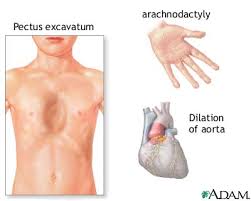 Q77 Osteochondrodysplasia dengan cacad pertumbuhan tulang panjang dan vertebra
Kecuali:mucopolysaccharidosis (E76.0-E76.3)
Q77.0 Akhondrogenesis [anggota sangat pendek]; Hipokhondrogenesis [ossifikasi vertebra dan pelvis terlambat]
Q77.1 Thanatophoric short stature [vertebra seperti H, femur seperti telepon]
Q77.2 Short rib syndrome;Asphyxiating thoracic dysplasia [Jeune] [toraks atas sangat sempit]
Q77.3 Khondrodisplasia punktata [pemendekan anggota proksimal]
Q77.4 Achondroplasia [dahi menonjol, saddle nose, lordosis lumbal, bow legs] ;   Hipokhondroplasia [agak ringan]
Q77.5 Diastrophic dysplasia [cebol, ibu jari pendek, talipes equinovarus terfiksir]
Q77.6 Displasi khondroektodermal;  Ellis-van Creveld syndrome [pemendekan anggota distal]
Q77.7 Spondyloepiphyseal dysplasia – kyphoskoliosis, muka datar. myopia
Q77.8 Osteokhondrodisplasia lain dengan cacad pertumbuhan tulang panjang dan vertebra
Q77.9 Osteokhondrodisplasia dengan cacad pertumbuhan tulang panjang dan vertebra, tidak dijelaskan
Kelainan kongenital pada tulang , sendi dan otot
Gangguan pembentukan pada saat dalam kandungan akibat gangguan nutrisi dan metabolisme
Kelainan yang sering dijumpai antara lain : 
Osteokondrodisplasia : sekumpulan penyakit keturunan yang menyebabkan tulang atau tulang rawan tumbuh abnormal 
Dwarfisme : penderita bertumbuh cebol 
Osteopetrosis : tulang menjadi bertambah padat karena tidak seimbangnya proses pembentukan tulang dengan penghancuran tulang
Q78 Osteokhondrodisplasia lainnya
Q78.0 Osteogenesis imperfecta [pembentukan tulang tidak sempurna] ; Fragilitas ossium, osteopsathyrosis
Q78.1 Displasia fibrosa poliostotik  ; Sindroma Albright(-McCune)(-Sternberg)
Q78.2 Osteopetrosis  ;Sindroma Albers-Schönberg
Q78.3 Progressive diaphyseal dysplasia [displasia diafisis progresif]; Sindroma Camurati-Engelmann
Q78.4 Enkhondromatosis ; Sindroma Maffucci, penyakit Ollier
Q78.5 Metaphyseal dysplasia ; Sindroma Pyle
Q78.6 Multiple congenital exostoses ;Diaphyseal aclasis
Q78.8 Osteokhondrodisplasia lainnya ; Osteopoikilosis
Q78.9 Osteokhondrodisplasia, tidak dijelaskan; Khondrodistrofi NOS, osteodistrofi NOS
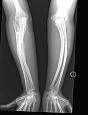 Osteogenesis imperfekta
Suatu kelainan genetik autosomal dominan 
Tulang rapuh dan penurunan massa tulang ( osteopenia) 
Terdiri dari beberapa type : 
Tipe I : ringan , sklera berwarna biru , fraktur berulang pada masa anak – anak , tuli 
Tipe II : biasanya meninggal saat lahir atau pada tahun pertama kehidupan
Tipe III : progresif : gangguan fisik signifikans berupa sendi sangat lentur , kelemahan otot, nyeri tulang kronis berulang , deformasi tulang tengkorak , perawakan tubuh pendek 
Tipe IV : moderately severe : fraktur dapat terjadi dalam uterus dengan tulang panjang bawah bengkok  tampak sejak lahir
TORTICOLLIS
terjadi akibat adanya tarikan otot pada tulang tengkuk, sehingga menyebabkan adanya distorsi pada leher.
Tortikolis kongenital terjadi pada 3-19 per 1.000 kelahiran bayi
Gejalanya berupa:
pembengkakan otot leher
kepala miring ke sisi yang terkena 
bahu pada sisi yang terkena 
          tampak terangkat 
otot leher tampak kaku 
pergerakan leher terbatas
tremor kepala
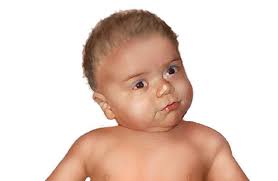 Q79 Malformasi kongenital sistem muskuloskeleton, not elsewhere classified
Kecuali: tortikollis (sternomastoid) kongenital (Q68.0)
Q79.0 Hernia diafragmatika kongenital
Kecuali: hiatus hernia kongenital (Q40.1)
Q79.1 Malformasi kongenital diafragma lainnya; Absen diafragma, eventrasi diafragma, ; Malformasi kongenital diafragma NOS
Q79.2 Exomphalos,Omphalocele
Kecuali: hernia umbilikalis (K42.-)
Q79.3 Gastroskhisis [lambung belah]
Q79.4 Prune belly syndrome [lapisan otot abdomen absen]
Q79.5 Malformasi kongenital dinding abdomen lainnya
Kecuali: hernia umbilikalis (K42.-)
Q79.6 Sindrome Ehlers-Danlos [kelainan jaringan ikat, semua jaringan melemah]
Q79.8 Malformasi kongenital lain sistem muskuloskeleton; Absen otot atau tendon, amyotrophia congenita;  Pemendekan tendon kongenital, band konstriksi kongenital;  Otot tambahan (aksesoris), ;Sindroma Poland [kelainan ukuran dan bentuk tangan kongenital]
Q79.9 Malformasi kongenital sistem muskuloskeleton, tidak dijelaskan;    Anomali atau deformitas NOS sistem muskuloskeleton kongenital
Distrofi otot
adalah suatu kelainan otot / penyakit pada otot yang ditandai dengan kelemahan dan kemunduran yang progresif dari otot-otot yang mengendalikan pergerakan.
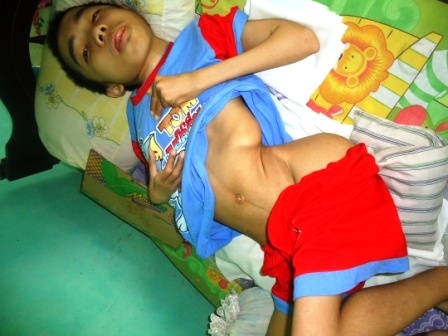 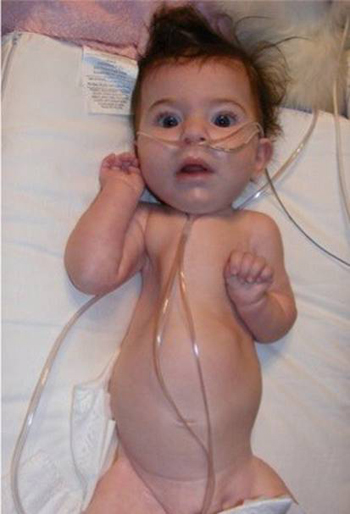 Atrofi otot
Otot mengecil / tidak terbentuk
	 sebagaimana mestinya 
Dapat terjadi akibat gangguan pembentukan tendo , tulang , sendi atau lapisan sendi 
Dapat juga akibat distrofi muskuler kongenital 
Akibat infeksi virus selama hamil yang menyebabkan kerusakan sel yang menghantar gelombang saraf ke otot
Q80-Q89    Malformasi kongenital lainnya
Q80 Congenital ichthyosis
Q81 Epidermolysis bullosa
Q82 Malformasi kongenital kulit lainnya
Q83 Malformasi kongenital mammae
80 Congenital ichthyosis
[ichthyosis: adalah kulit kering bersisik]
Kecuali:  penyakit Refsum (G60.1)
Q80.0 Ichthyosis vulgaris 
Q80.1 X-linked ichthyosis
Q80.2 Lamellar ichthyosis; Collodion baby
Q80.3 Congenital bullous ichthyosiform erythroderma
Q80.4 Harlequin fetus [Harlequin ichthyosis]
Q80.8 Ichthyosis kongenital lainnya
Q80.9 Ichthyosis kongenital, tidak dijelaskan
Q81 Epidermolysis bullosa
Q81.0 Epidermolysis bullosa simplex
            Kecuali: Cockayne's syndrome (Q87.1)
Q81.1 Epidermolysis bullosa letalis
            Sindroma Herlitz
Q81.2 Epidermolysis bullosa dystrophica
Q81.8 Epidermolysis bullosa lainnya
Q81.9 Epidermolysis bullosa, tidak dijelaskan
Q82 Malformasi kongenital kulit lainnya
Kecuali:  congenital erythropoietic porphyria (E80.0);  acrodermatitis enteropathica (E83.2); pilonidal cyst or sinus (L05.-);  Sturge-Weber(-Dimitri) syndrome (Q85.8)

Q82.0 Hereditary lymphoedema
Q82.1 Xeroderma pigmentosum
Q82.2 Mastocytosis; Urticaria pigmentosa
Kecuali: malignant mastocytosis (C96.2)
Q82.3 Incontinentia pigmenti [pigment tidak merata]
Q82.4 Ectodermal dysplasia (anhidrotic)
Kecuali: Ellis-van Creveld syndrome (Q77.6)
Q82.5 Naevus non-neoplastik kongenital ; Birthmark NOS [tanda lahir] ; Naevus: flammeus, portwine, sanguinosa, strawberry, verrukosa ; Naevus vascular NOS
Kecuali:   café au lait spots (L81.3), lentigo (L81.4);naevus: NOS (D22.-), melanocytic (D22.-), pigmented (D22.-); naevus: araneus (I78.1), spider (I78.1), stellar (I78.1)
Q82.8 Malformasi kongenital kulit lainnya; Garis tangan abnormal, tonjolan aksesoris kulit, anomali dermatografia;  Keratosis palmaris et plantaris yang diwariskan, cutis laxa (hyperelastica);Benign familial pemphigus [Hailey-Hailey];  Keratosis follicularis [Darier-White]
Kecuali: sindroma Ehlers-Danlos (Q79.6)
Q82.9 Malformasi kongenital kulit, tidak dijelaskan
Q83 Malformasi kongenital mammae
Kecuali: absen m. pectoralis (Q79.8)
Q83.0 Absen kongenital mammae dengan absen papilla mammae
Q83.1 Mammae tambahan;  Supernumerary breast
Q83.2 Absent papilla mammae
Q83.3 Papilla mammae tambahan;Supernumerary nipple
Q83.8 Malformasi kongenital mammae lainnya; Hipoplasia mammae
Q83.9 Malformasi kongenital mammae, tidak dijelaskan
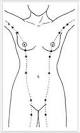 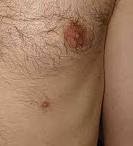 Kelenjar Susu
Politelia : Puting tambahan. 
Dapat berkembang pada setiap tempat sepanjang asal garis putting susu, tetapi paling sering terdapat di daerah ketiak.
Polimastia : 
suatu sisa garis putting susu yang terletak
	 di tempat lain berkembang menjadi kelenjar 
	susu yang sempurna. 
Inverted nipple (putting terbalik) :
ductus lactiferus bermuara kedalam lubang epitel yang asli, gagal berbalik keluar menjadi putting. 
bersifat bawaan, tetapi dapat pula disebabkan oleh penarikan putting ke dalam akibat tumor yang tubuh cepat di dalam kelenjar.
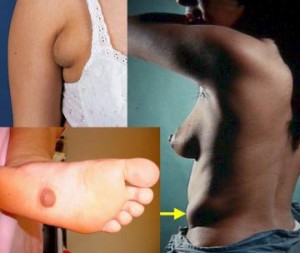 Q84 Malformasi kongenital lain integumen
Q84.0 Alopesia kongenital ;  Atrikhosis kongenital
Q84.1 Kekacauan morfologis rambut kongenital, n.e.c.;Rambut berbutir (beaded hair), monilethrix, pili annulati
Kecuali: Menkes' kinky hair syndrome (E83.0)
Q84.2 Malformasi kongenital lain rambut; Hipertrichosis kongenital, lanugo persisten; Malformasi kongenital rambut NOS
Q84.3 Anonikhia – kuku absen
Kecuali: nail patella syndrome (Q87.2)
Q84.4 Leukonikhia kongenital – kuku putih
Q84.5 Enlarged and hypertrophic nails – kuku besar dan hipertrofi;Onikhauxis kongenital, pakhionikhia
Q84.6 Malformasi kongenital kuku lainnya; Clubnail, koilonychia (retak dan cekung), ; Malformasi kongenital kuku NOS
Q84.8 Malformasi kongenital integumen lain yang dijelaskan; Aplasia kutis kongenita
Q84.9 Malformasi kongenital integumen, tidak dijelaskan;  Anomaly atau deformitas kongenital integumen NOS
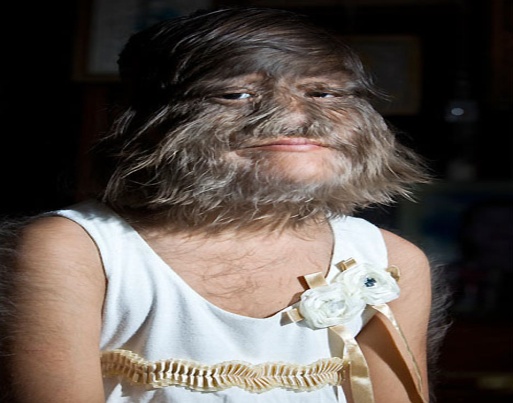 Rambut
Hipertrikosis : 
pertumbuhan rambut yang berlebihan disebabkan oleh peningkatan pembentukan folikel-folikel rambut, 
mungkin terbatas pada daerah-daerah tubuh tertentu (daerah dorsal garis tengah) atau dapat pula diseluruh tubuh
Atrikia : 
tidak adanya rambut secara bawaan, 
biasanya dihubungkan dengan kelainan-kelainan derivat-derivat ektoderm lain seperti gigi-geligi dan kuku
Q85 Phakomatoses, n.e. c
Kecuali:ataxia telangiectasia [Louis-Bar] (G11.3); familial dysautonomia [Riley-Day] (G90.1)
Q85.0 Neurofibromatosis (nonmalignant);  Penyakit Von Recklinghausen [neurofibroma dengan bintik coklat pucat]
Q85.1 Tuberous sclerosis;  Penyakit Bourneville, epiloia
Q85.8 Phakomatoses lainnya, n.e.c.;  
Sindroma: Peutz-Jeghers – bintik melanin hitam kecoklatan, dengan poliposis GI tract;  
Sturge-Weber(-Dimitri) – lesi merah, pink atau ungu di daerah trigeminus;  
von Hippel-Lindau – kista berupa tumor jinak yang isinya organ apa saja
Kecuali: Meckel-Gruber syndrome (Q61.9)
Q85.9 Phakomatosis, tidak dijelaskan; Hamartosis NOS
Q86 Sindroma malformasi kongenital akibat penyebab luar yang diketahui, n.e.c.
Kecuali: hipotiroidism yang terkait dengan defisiensi iodin (E00-E02); efek nonteratogenik zat yang masuk melalui plasenta atau ASI (P04.-)

Q86.0 Fetal alcohol syndrome (dysmorphic)
Q86.1 Fetal hydantoin syndrome; Meadow's syndrome
Q86.2 Dismorfisme akibat warfarin
Q86.8 Sindroma malformasi kongenital akibat penyebab luar yang diketahui lainnya
Q87 Sindroma malformasi kongenital lain yang mengganggu berbagai sistem
Q87.0 Sindroma malformasi kongenital yang terutama mengganggu bentuk muka; Akroefalopolisindaktili, akroefalosindaktili [Apert];Sindroma kriptoftalmos, cyclopia, whistling face [wajah bersiul];Sindroma: oro-facial-digital, ;  Sindroma: Goldenhar, Moebius, Robin, Treacher Collins
Q87.1 Sindroma malformasi kongenital yang terutama berhubungan dengan tubuh pendek ;Sindroma: Aarskog, Cockayne, De Lange, Dubowitz, Noonan, Prader-Willi,;Sindroma: Robinow-Silverman-Smith, Russell-Silver, Seckel, Smith-Lemli-Opitz
Kecuali: sindroma Ellis-van Creveld (Q77.6)
Q87.2 Sindroma malformasi kongenital yangterutama mengenai anggota tubuh ; Sindroma: nail patella, sirenomelia; Sindroma: Holt-Oram, Klippel-Trénaunay-Weber, Rubinstein-Taybi; Sindroma: Trombositopenia dengan Absent Radius [TAR];Sindroma VATER (cacad Vertebra, Anus imperforata, fistula TrakheoEsophagus, dan displasia Radius and Renal)
Q87.3 Sindroma malformasi kongenital yang mencakup pertumbuhan awal berlebihan; Sindroma: Beckwith-Wiedemann, Sotos, Weaver
Q87.4 Sindroma Marfan
Q87.5 Sindroma malformasi kongenital dengan perubahan lain pada tulang lainnya
Q87.8 Sindroma malformasi kongenital lain yang dijelaskan, n.e.c.; Sindroma: Alport, Laurence-Moon(-Bardet)-Biedl, Zellweger
Q89 Malformasi kongenital lain, n.e.c.
Q89.0 Malformasi kongenital limpa; Asplenia (kongenital),; Splenomegaly kongenital
Kecuali: isomerisme atrial appendages (dengan asplenia atau polysplenia) (Q20.6)
Q89.1 Malformasi kongenital kelenjar adrenal
Kecuali: hiperplasia kongenital adrenal (E25.0)
Q89.2 Malformasi kongenital kelenjar endokrin lain; Malformasi kongenital kelenjar parathyroid atau thyroid;Duktus thyroglossus persisten; kista thyroglossus
Q89.3 Situs inversus;  Dextrocardia dengan situs inversus; Mirror-image atrial arrangement dengan situs inversus; Situs inversus: abdominalis, thoracis; Situs transversus: abdominalis, thoracis; Transposisi visera: abdomen, thoraks
Kecuali: dextrocardia NOS (Q24.0)
Q89.4 Conjoined twins – kembar siam; Kraniopagus, disefali, double monster, pigopagus, torakopagus
Q89.7 Malformasi kongenital ganda, n.e.c.; Monster NOS; Anomali atau deformitas kongenital ganda NOS 
 Kecuali: sindroma malformasi kongenital yang mengganggu banyak sistem (Q87.-)
Q89.8 Malformasi kongenital lain yang dijelaskan
Q89.9 Malformasi kongenital, tidak dijelaskan;  Anomali kongenital NOS, deformitas kongenital NOS
Q90-Q99    Kelainan kromosom, yang tidak diklasifikasikan ditempat lain
Q90 Sindroma Down
Q91 Sindroma Edwards and Sindroma Patau
Q92 Trisomi lain  dan trisomi parsial pada autosome, n.e. c.
Q93 Monosomi dan penghapusan dari autosom, n.e.c.
Q95 Balanced rearrangements dan structural markers, n.e.c.
Q96 Turner's syndrome
Q97 Kelainan kromosom sex lainnya, fenotipe wanita, n.e.c.
Q98 Kelainan kromosom sex lainnya, fenotipe pria, n.e.c.
Q99 Kelainan kromosom lain, n.e.c
Q90 Sindroma Down
Q90.0 Trisomi 21, nondisjunction meiosis
Q90.1 Trisomi 21, mosaicism (nondisjunction mitosis)
Q90.2 Trisomi 21, translokasi
Q90.9 c Down, tidak dijelaskan, Trisomi 21 NOS 
[pada posisi 21 terdapat 3 kromosom, bukan sepasang]
Q91 Sindroma Edwards and Sindroma Patau
Q91.0 Trisomi 18, nondisjunction meiosis
Q91.1 Trisomi 18, mosaicism (nondisjunction mitosis)
Q91.2 Trisomi 18, translokasi
Q91.3 Sindroma Edwards, tidak dijelaskan
Q91.4 Trisomi 13, nondisjunction meiosis
Q91.5 Trisomi 13, mosaicism (nondisjunction mitosis)
Q91.6 Trisomi 13, translokasi
Q91.7 Sindroma Patau, tidak dijelaskan
Q92 Trisomi lain  dan trisomi parsial pada autosome, not elsewhere classified
Termasuk:  translokasi dan insersi yang tidak berimbang
Kecuali: trisomi kromosom 13, 18, 21 (Q90-Q91)
Q92.0 Trisomi whole chromosome, nondisjunction meiosis
Q92.1 Trisomi whole chromosome, mosaicism (nondisjunction mitosis)
Q92.2 Trisomi parsial mayor;  Duplikasi whole arm atau lebih.
Q92.3 Trisomi parsial minor;  Duplikasi kurang dari whole arm
Q92.4 Duplikasi hanya terlihat pada prometafase
Q92.5 Duplikasi dengan complex rearrangements lainnya
Q92.6 Kromosom extra marker
Q92.7 Triploidi dan poliploidi
Q92.8 Trisomi dan trisomi parsial lain pada autosome yang dijelaskan
Q92.9 Trisomi dan trisomi parsial pada autosom, tidak dijelaskan
Q93 Monosomi dan penghapusan dari autosom, n.e.c.
Q93.0 Monosomi whole chromosome, nondisjunction meiosis
Q93.1 Monosomi whole chromosome, mosaicism (nondisjunction mitosis)
Q93.2 Kromosome diganti dengan ring or disentrik
Q93.3 Penghapusan lengan pendek kromosom 4;   Sindroma Wolff-Hirschorn
Q93.4 Penghapusan lengan pendek kromosom  5;  Cri-du-chat syndrome
Q93.5 Penghapusan lain dari bagian chromosome
Q93.6 Penghapusan hanya terlihat pada prometafase
Q93.7 Penghapusan dengan complex rearrangements lainnya
Q93.8 Penghapusan dari autosom lainnya
Q93.9 Penghapusan dari autosom, tidak dijelaskan
Q95 Balanced rearrangements dan structural markers, n.e.c.
Termasuk: Translokasi dan insersi timbal balik berimbang dan Robertson
Q95.0 Translokasi dan insersi berimbang pada individu normal
Q95.1 Inversi kromosom pada individu normal
Q95.2 Balanced autosomal rearrangement pada individu abnormal
Q95.3 Balanced sex/autosomal rearrangement pada individu abnormal
Q95.4 Individu dengan marker heterokromatin
Q95.5 Individu dengan autosomal fragile site
Q95.8 Balanced rearrangements dan structural markers lainnya
Q95.9 Balanced rearrangement dan structural marker, tidak dijelaskan
Q96 Turner's syndrome
[Perkembangan seksual wanita terhalang, ovarium tidak berkembang]
Kecuali: sindroma Noonan (Q87.1)
Q96.0 Karyotype 45,X
Q96.1 Karyotype 46,X iso (Xq)
Q96.2 Karyotype 46,X dengan kromosom sex abnormal, Kecuali iso (Xq)
Q96.3 Mosaicism, 45,X/46,XX or XY
Q96.4 Mosaicism, 45,X/baris sel lain dengan kromoom sex abnormal
Q96.8 Varian lain sindroma Turner
Q96.9 Sindroma Turner, tidak dijelaskan
Q97 Kelainan kromosom sex lainnya, fenotipe wanita, n.e.c.
Kecuali: Sindroma Turner (Q96.-)
Q97.0 Karyotype 47,XXX
Q97.1 Female dengan lebih dari 3 chromosomes X
Q97.2 Mosaicism, barisan dengan berbagai jumlah chromosomes X
Q97.3 Female dengan karyotype 46,XY
Q97.8 Kelainan kromosom sex lainnya yang dijelaskan, fenotipe wanita, 
Q97.9 Kelainan kromosom sex, fenotipe wanita, tidak dijelaskan
Q98 Kelainan kromosom sex lainnya, fenotipe pria, n.e.c.
Sindroma Klinefelter: pria dengan kromosom X ektra, steril, berciri wanita]
Q98.0 Sindroma Klinefelter kariotipe 47,XXY
Q98.1 Sindroma Klinefelter, pria dengan lebih dari 2 kromosom X
Q98.2 Sindroma Klinefelter, pria dengan kariotipe 46,XX 
Q98.3 Pria dengan kariotipe 46,XX lainnya
Q98.4 Sindroma Klinefelter, tidak dijelaskan
Q98.5 Kariotipe 47,XYY
Q98.6 Pria dengan kromosom sex berstruktur abnormal
Q98.7 Pria dengan mosaicism kromosom sex
Q98.8 Kelainan kromosom sex lain yang dijelaskan, male phenotype
Q98.9 Kelainan kromosom sex, male phenotype, tidak dijelaskan
Q99 Kelainan kromosom lain, n.e.c.
Q99.0 Chimera 46,XX/46,XY : Chimera 46,XX/46,XY true hermaphrodite
Q99.1 46,XX true hermaphrodite  : 46,XX dengan streak gonads;46,XY dengan streak gonads; Disgenesis gonad murni
Q99.2 Fragile X chromosome;Sindroma fragilitas X
Q99.8 Kelainan kromosom lain yang dijelaskan
Q99.9 Kelainan kromosom, tidak dijelaskan
SELAMAT BELAJAR
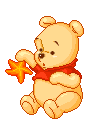